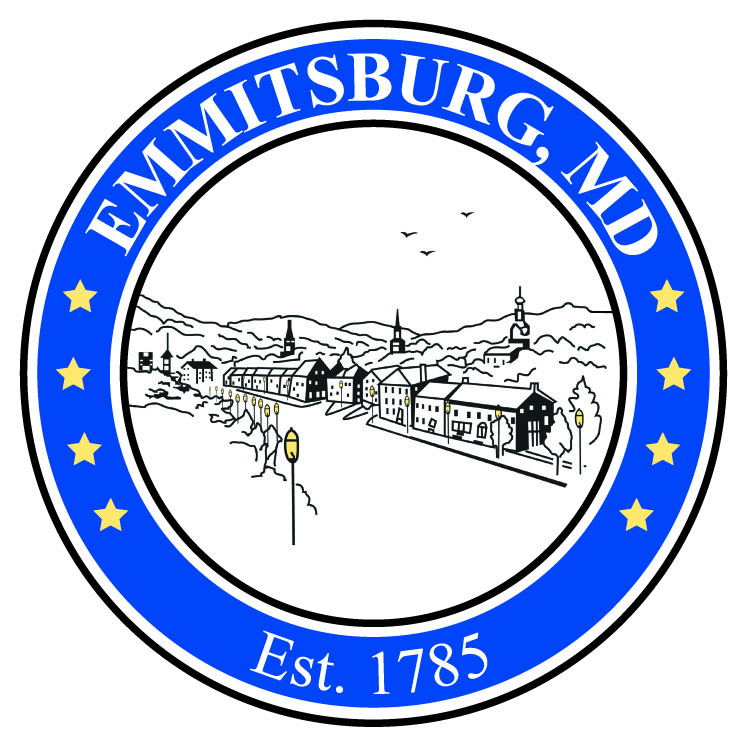 FY 2024 Budget Highlights
Town Meeting: May 15, 2023

Presentation by: Mayor Briggs, 
Cathy Willets & Cole Tabler
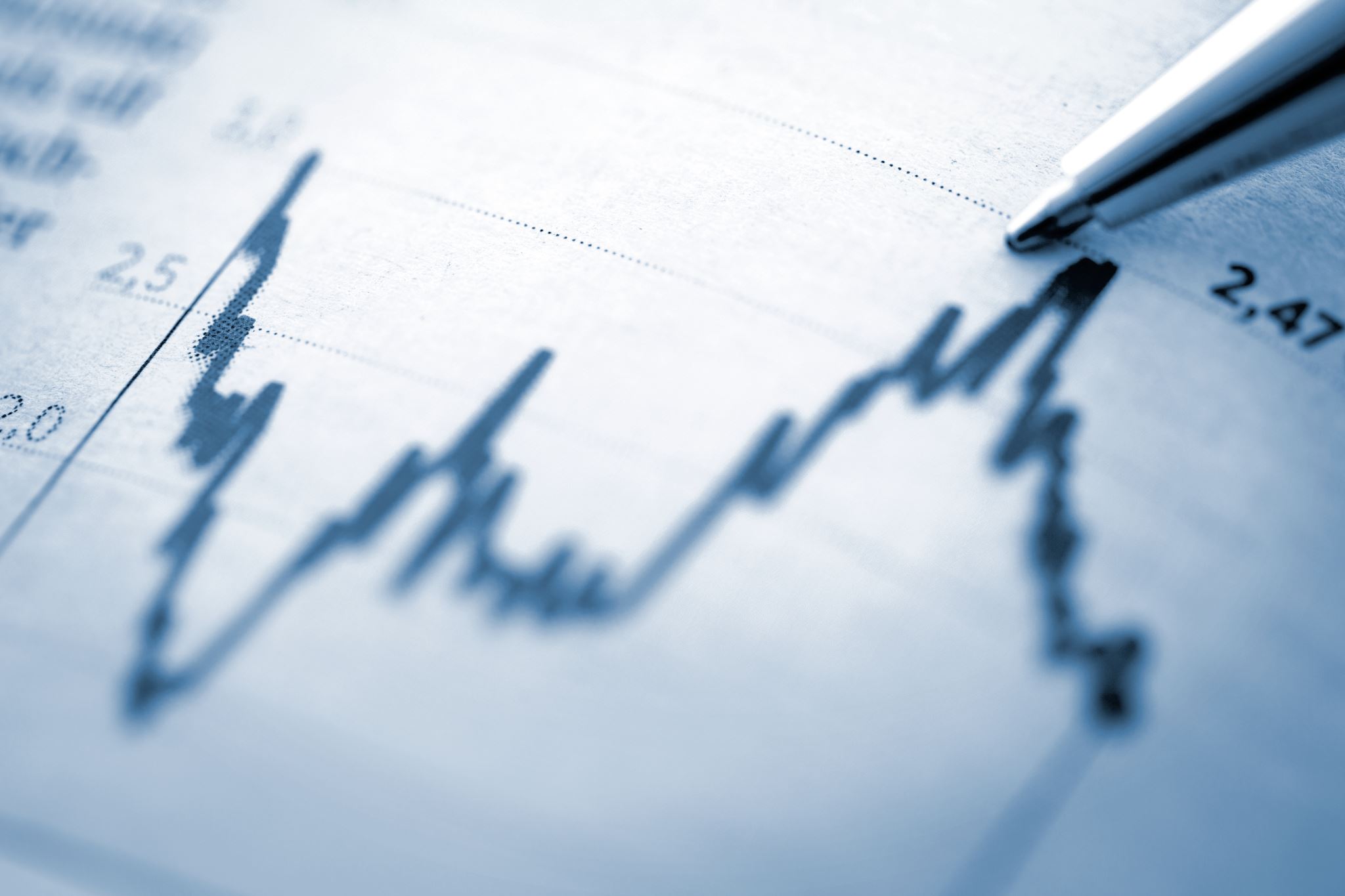 General Fund Revenues
2
General Fund RevenueFY2023 Budget
Total: $2,053,217
3
General Fund RevenueFY2024 Budget
Total: $2,181,496
4
General Fund RevenueFY 2014 to Current
5
COVID-19 Impact on Revenue
* Finally back to pre-covid revenue
6
Real Estate Taxes RevenueFY 2014 to Current
7
General Fund Revenue Vs. ExpensesFY 2014 to Current
8
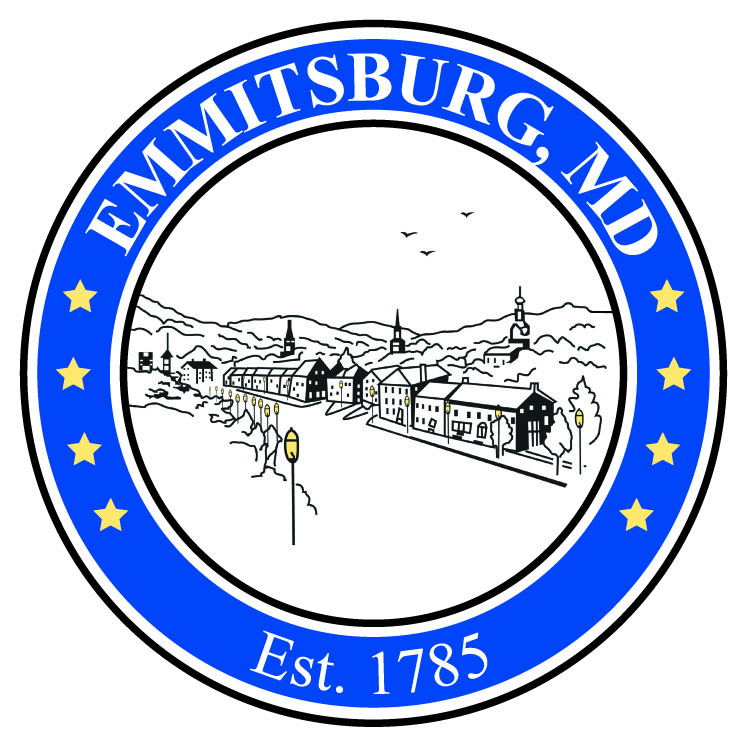 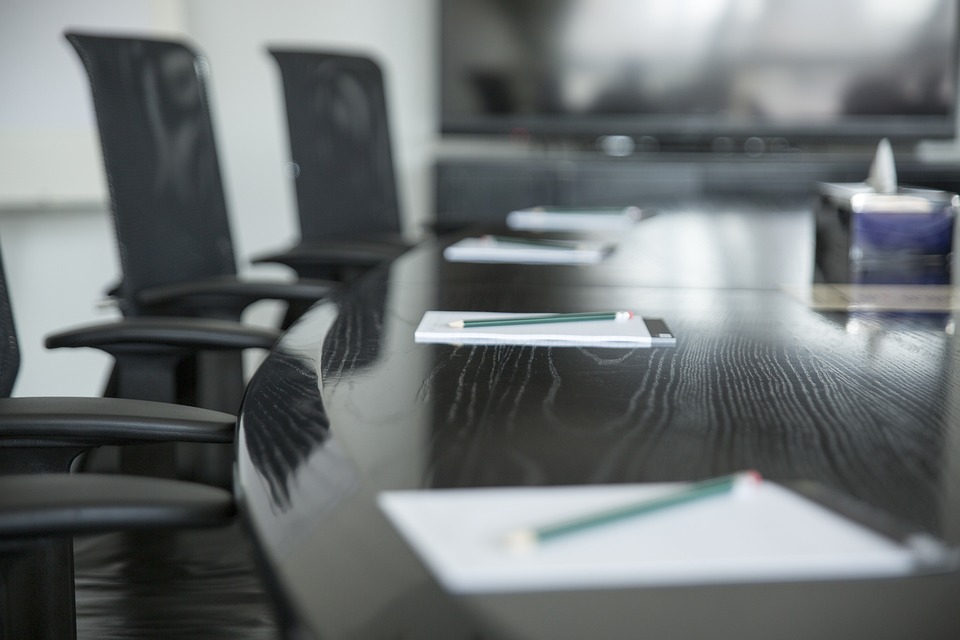 General Fund Expenses
9
General Fund Expenses FY 2023 Budget
Total: $2,053,217
10
General Fund Expenses FY 2024 Budget
Total: $2,181,496
11
Legal Fees from FY20 to FY24
12
Total Legal Fees from FY20 to FY24
13
Dept. 20: Police Safety Contractual  FY 2014 to Current
14
Department 30: Public Works StreetsFY 2024: Contractual (5505)
Total: $23,425
15
Department 30: Public Works StreetsFY 2024: Operating Supplies (6110)
Total: $13,900
16
Department 30: Public Works StreetsFY 2024: Repairs & Maintenance (6200)
Total: $5,150
17
Department 60: ParksFY 2024: Operating Supplies (6110)
Total: $5,850
18
Department 60: ParksFY 2024: Repairs & Maintenance (6200)
Total: $26,250
19
Department 60: ParksFY 2024: Special Events & Programs (6901)
Total: $11,950
20
FY23 Contractual Dept. 60
21
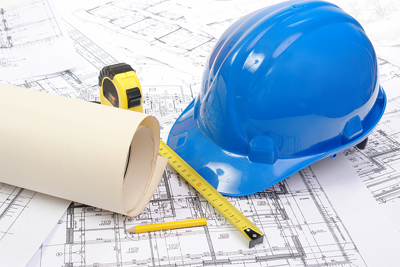 Capital Projects Fund
22
Projects for FY 2024
23
MS-4 & Stormwater 		Continued…
24
Estimated Budget Total: $16,000
MS-4 & Stormwater			Continued…
25
MS-4 & Stormwater
26
Total: $157,228
Capital Projects: Fund 2 TransferProposed: FY 2024
Total: $89,229
27
Capital Projects: Fund 2 Interfund Transfer
Total: $98,352
28
FY24 Paving Schedule
29
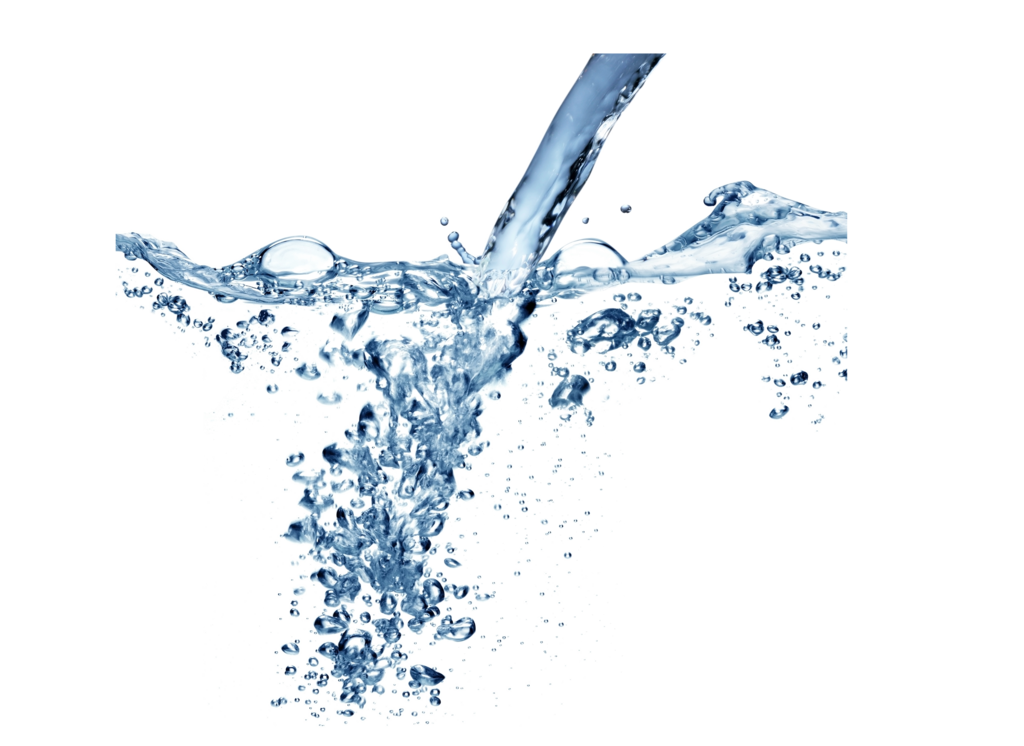 Water Fund
30
Water RevenueFY 2014 to Current
31
Water Expenses FY 2014 to Current
32
Water Revenue & ExpensesFY 2014 to Current
33
Department 40: WaterFY 2024: Contractual (5505)
Total: $57,020
34
Department 40: WaterFY 2024: Operating Supplies (6110)
Total: $102,200
35
Department 40: WaterFY 2024: Chemicals (6150)
Total: $37,500
36
Department 40: Water
37
Department 40: WaterFY 2024: Repairs & Maintenance (6200)
Total: $57,500
38
LG Sonic Algae Control: Water SavingsYearly Average, Backwashes (MGD)
39
Note for 2023: April 2022 - April 2023, the LG was deployed on April 5, 2022.
Water Savings SummaryApril 2021 – April 2022
Gallons used per day is less.
Water Savings: 
Prior: 1,284,000 gal/month (2016)
Current: 860,643 gal/month
Savings:  423,357 gal/month
423,357 gal/mo.
30.5 days
= 13,881 gal/day
13,881 gal/day
250 gal/day per household
= 53 Taps We Are Saving!
40
Residential State Requirement
Water Dept.: FY24 Infrastructure Projects
41
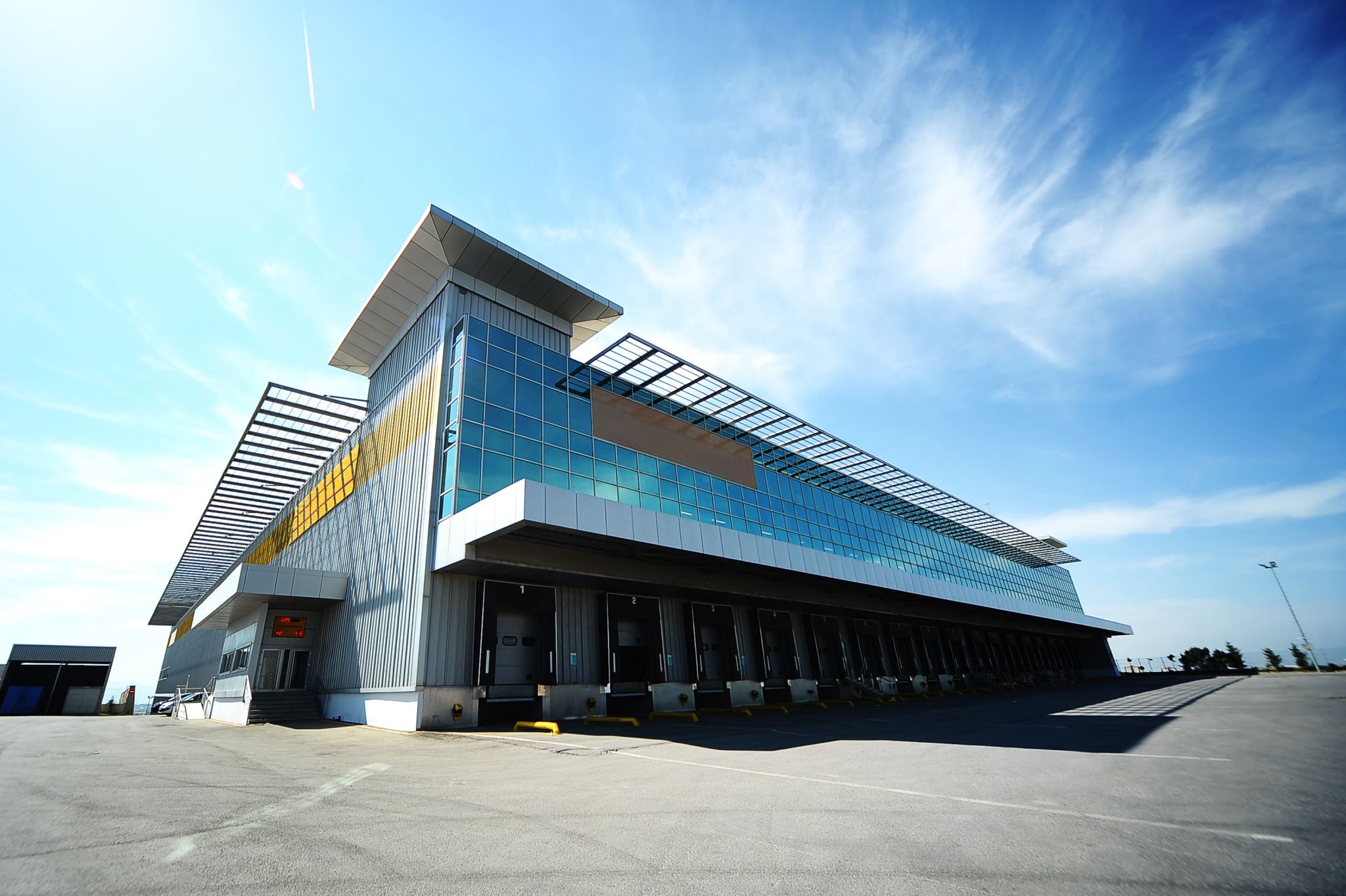 MDE Mandatory Lead Service Line Inventory Spreadsheet
The revisions to the Federal Lead and Copper Rule require all Community Water Systems, such as Town of Emmitsburg, to develop an inventory to identify the material(s) of service lines connected to water distribution system. The Town is required to complete their initial inventory updates to October 16, 2024. Opportunities for funding related to service line inventories may be available through MDE.
42
Water Dept.:Updated Cost Estimate Water Clarifier
**Updated cost estimate as of April 27, 2023
43
Water Dept.: FY24 Updates to Current Infrastructure Projects
44
Water Department: FY24 Future Capital Improvement Projects
45
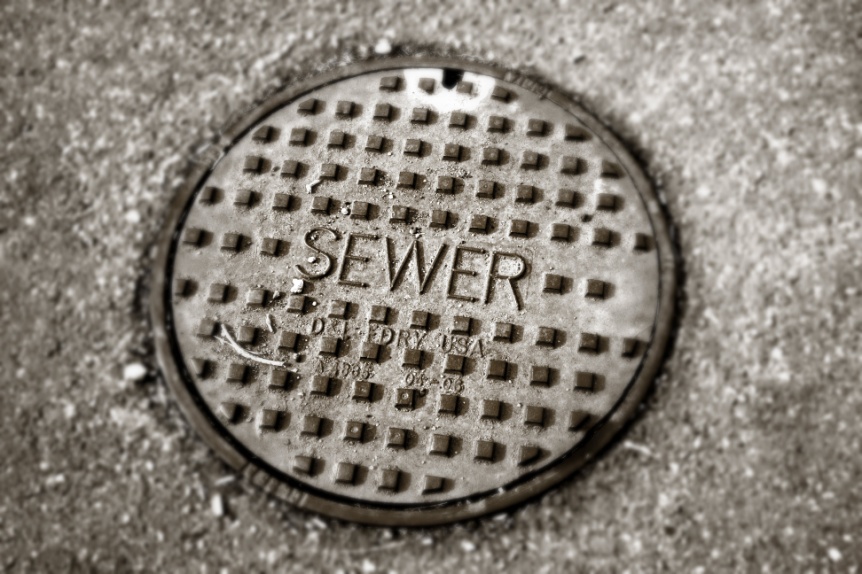 Sewer Fund
46
Sewer RevenueFY 2014 to Current
47
Sewer ExpensesFY 2014 to Current
48
Sewer Revenue & ExpensesFY 2014 to Current
49
Department 50: SewerFY 2024: Contractual (5505)
Total: $89,510
50
Department 50: SewerFY 2024: Operating Supplies (6110)
Total: $27,650
51
Department 50: SewerFY 2024: Chemicals (6150)
Total: $78,500
52
Department 50: SewerFY 2023: Repairs & Maintenance (6200)
Total: $51,250
53
Sewer Dept.: FY24 Infrastructure Projects
54
Project CostCreamery Road Pump Station ReplacementTown of Emmitsburg, As of 04/05/2023
55
Sewer Dept.: Update to Current Infrastructure Project
56
Sewer Dept.: Future Capital Improvement Projects
57
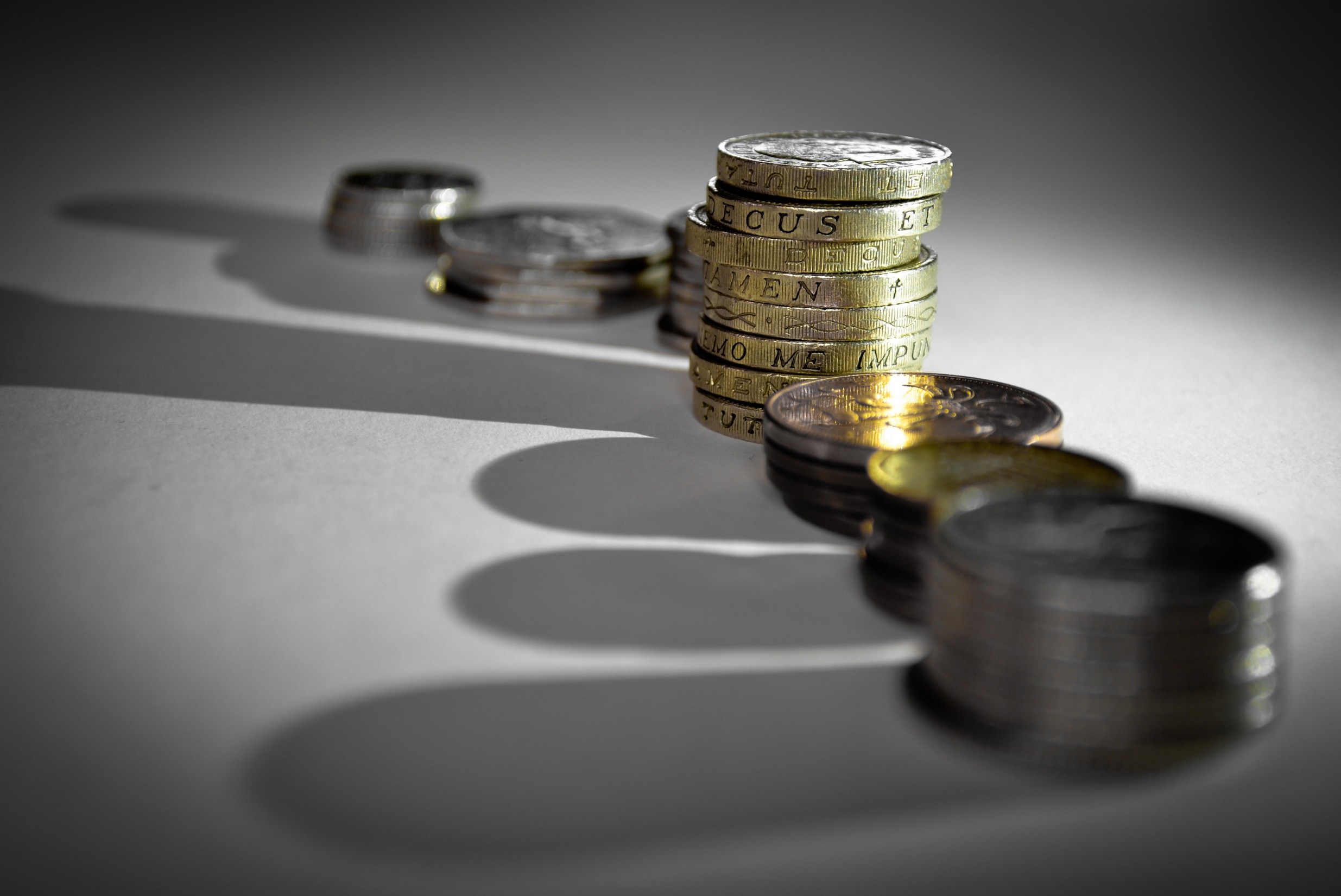 Other Budget Items
58
Pool Revenue to Date
59
*pre-covid
*covid
Electric BudgetFY 2020 to FY 2024
60
Town Energy Expenses
61
*Note: July 2022 to December 2022
Town Energy Expenses
62
[Speaker Notes: Highlights 
Starting FY15 Potomac Edison invoices down 50%   
Kwh usage with variable rates no longer applies   
Kwh rates fixed to assist in proper budgeting   
Certain line item charges no longer apply to Town]
InsuranceFY 2020 to FY 2024Note: Includes Property, General Liability, Auto
63
Debt ObligationsAs of June 30, 2022
64
Water Fund - Depreciation
65
Sewer Fund - Depreciation
66
Remaining Sewer & Water Taps
taps paid and allocated
taps not yet purchased
lots not yet approved
Sewer taps = [(state permitted maximum usage - 5-year average usage) / 250]
Water taps = [(state permitted maximum usage – 3-year average usage) / 250] 
	
*In order to use well J & 7, we will need to build the Emmit Garden’s water treatment plant.  
Estimated to cost well over $2,000,000.  This will result in 468 more water taps.
67
Projects Completed: FY 2023
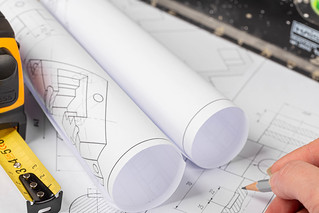 This Photo by Unknown Author is licensed under CC BY
68
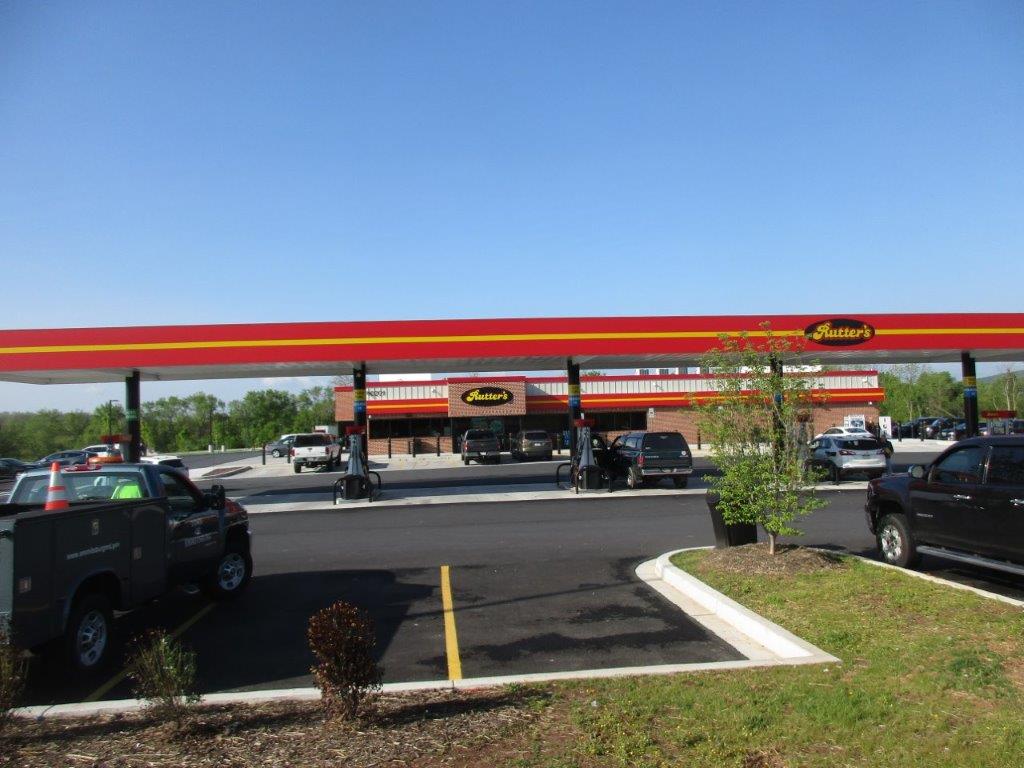 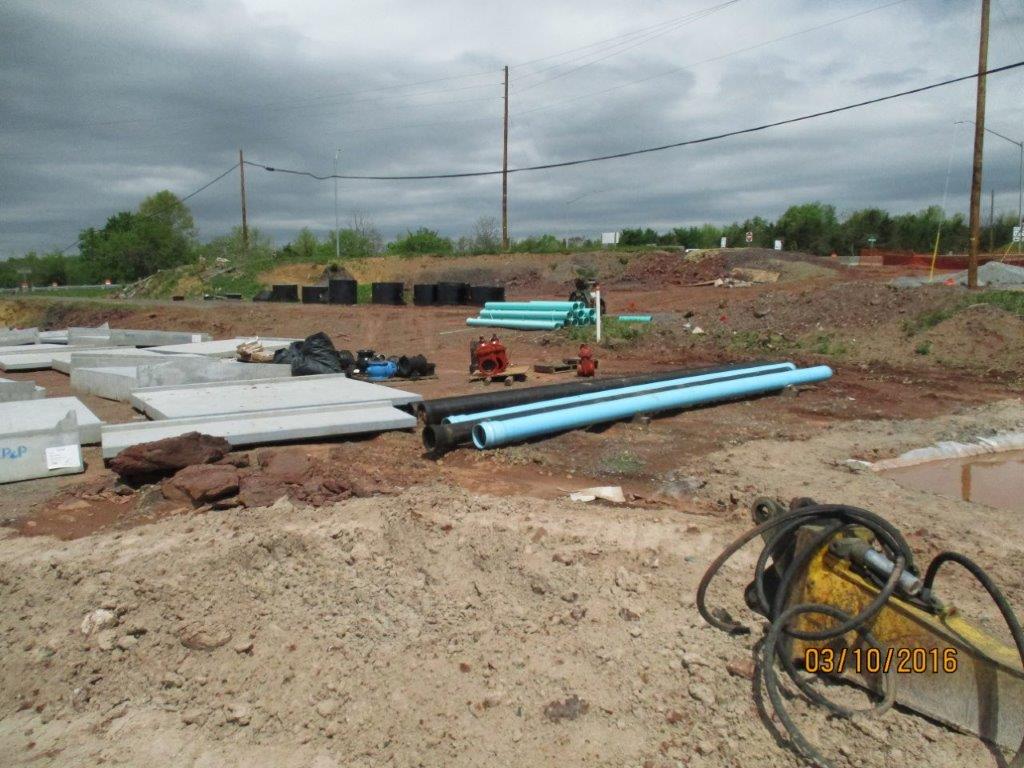 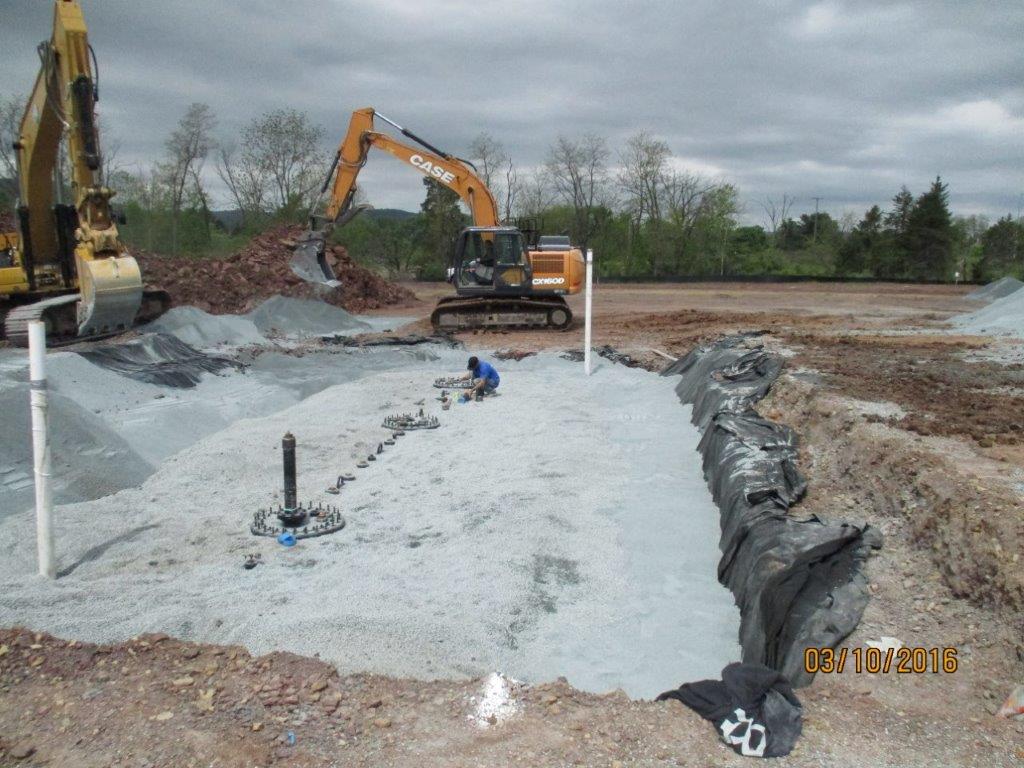 Rutters Opening
69
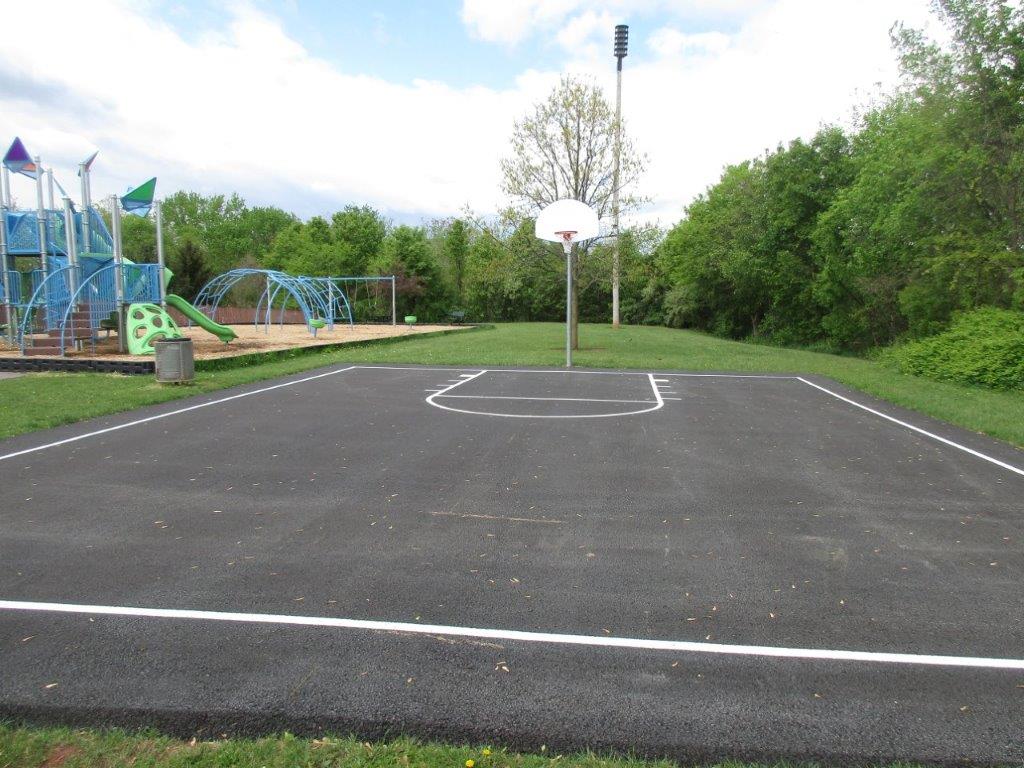 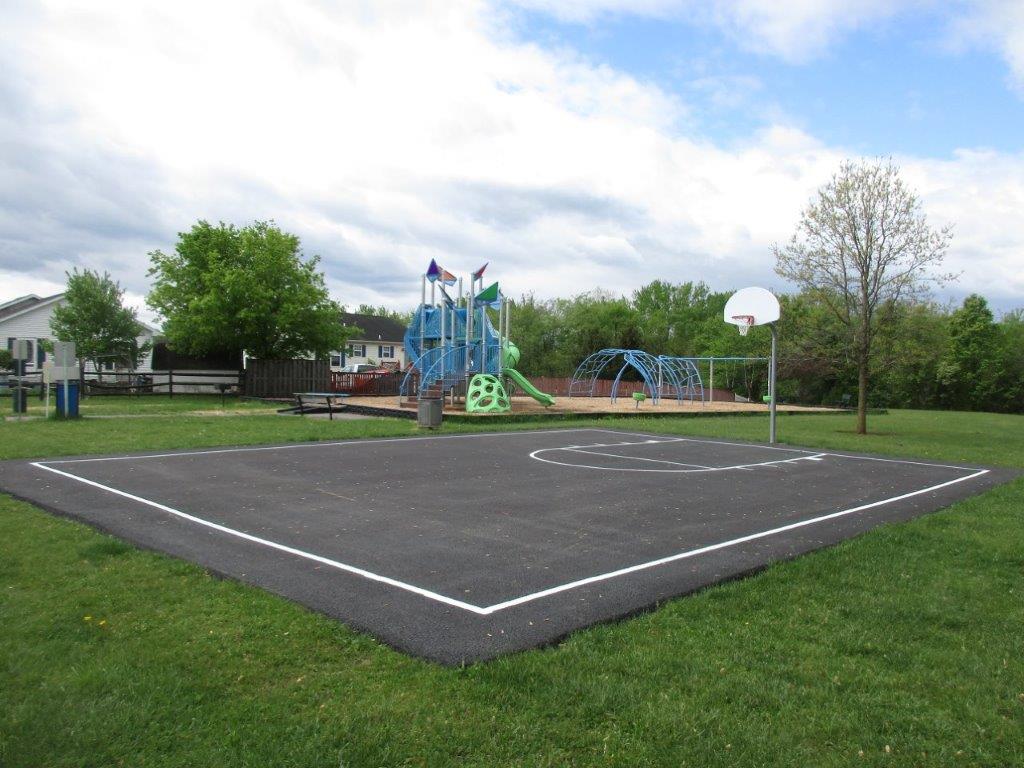 Silo Hill Park Playground
70
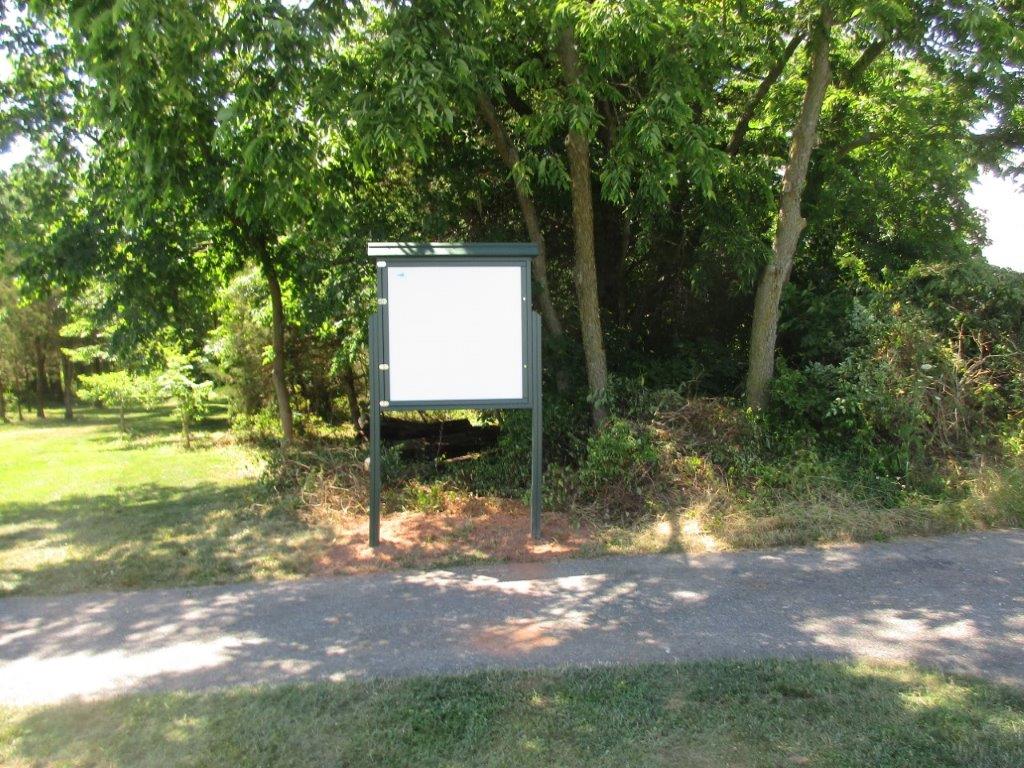 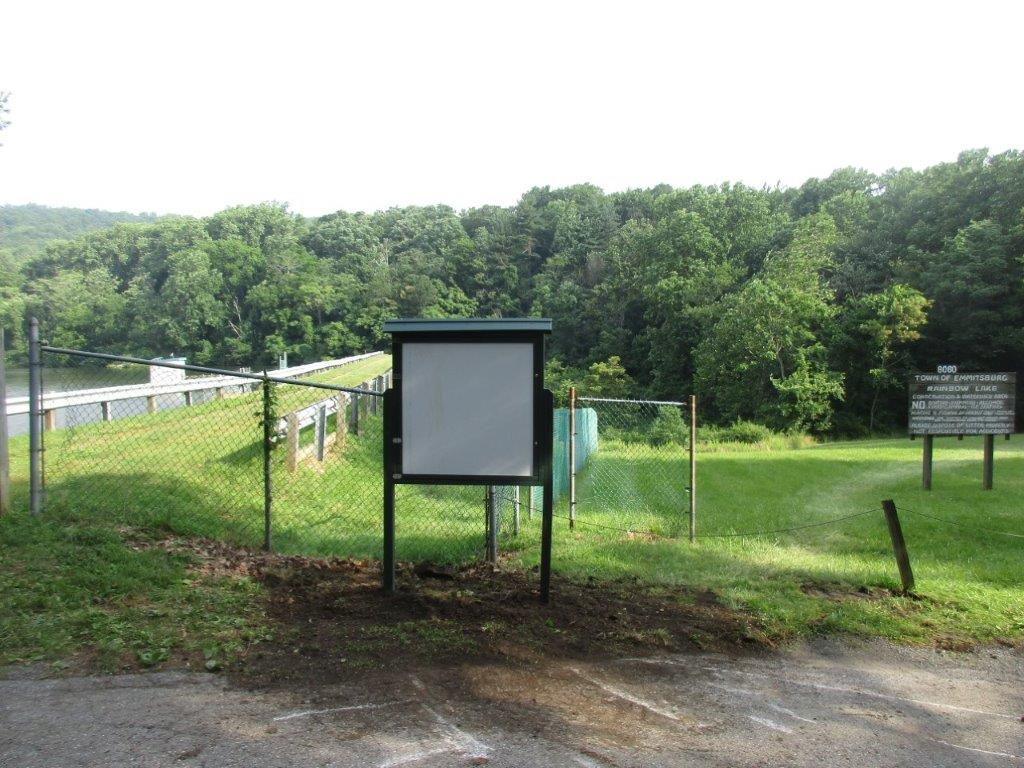 Location: Rainbow Lake
Location: By Community Park Stock Pile
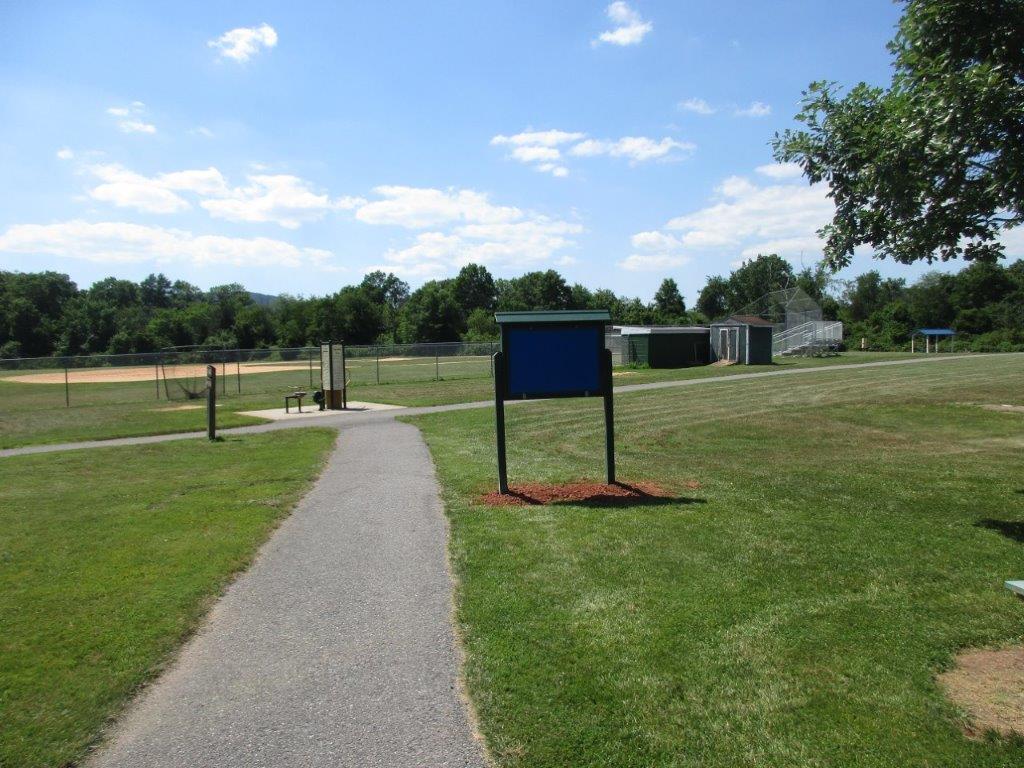 New Message Boards
71
Location: Ballfield #7
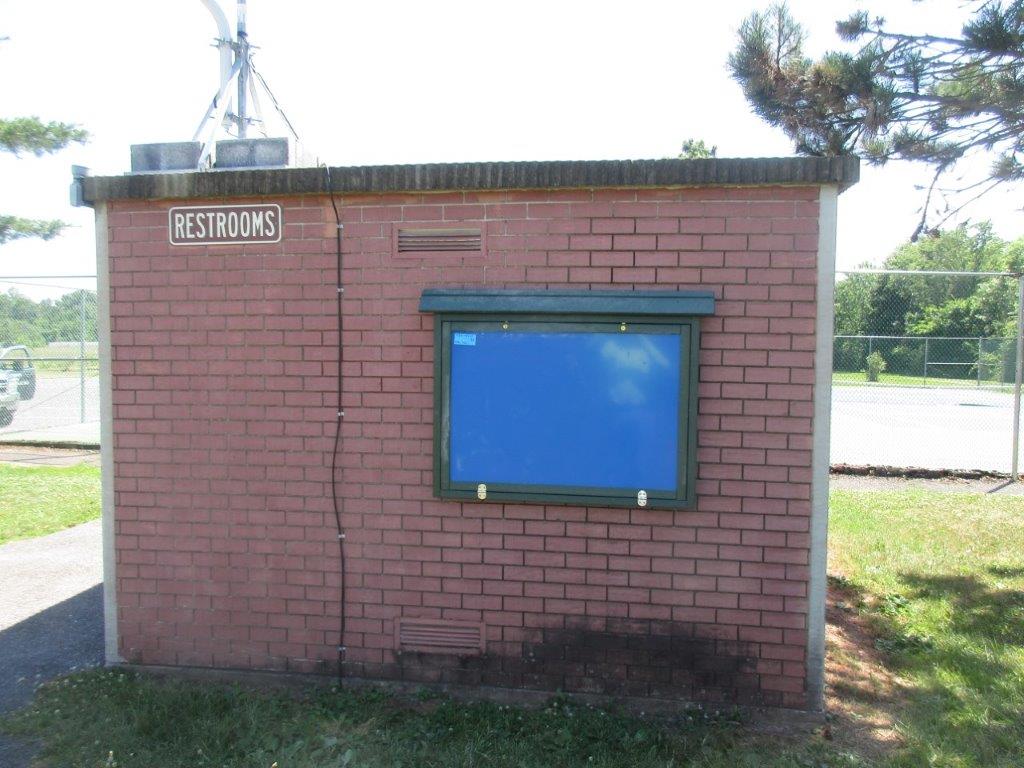 New Message Boards
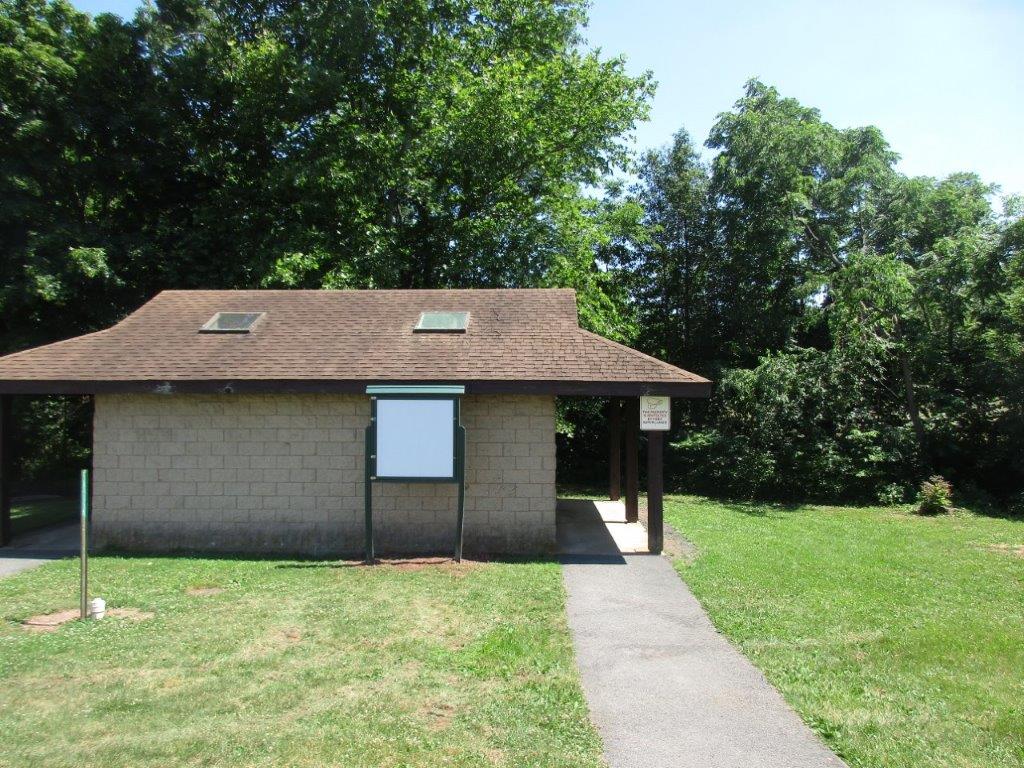 Location: Community Park Restroom
72
Location: Memorial Park Restroom
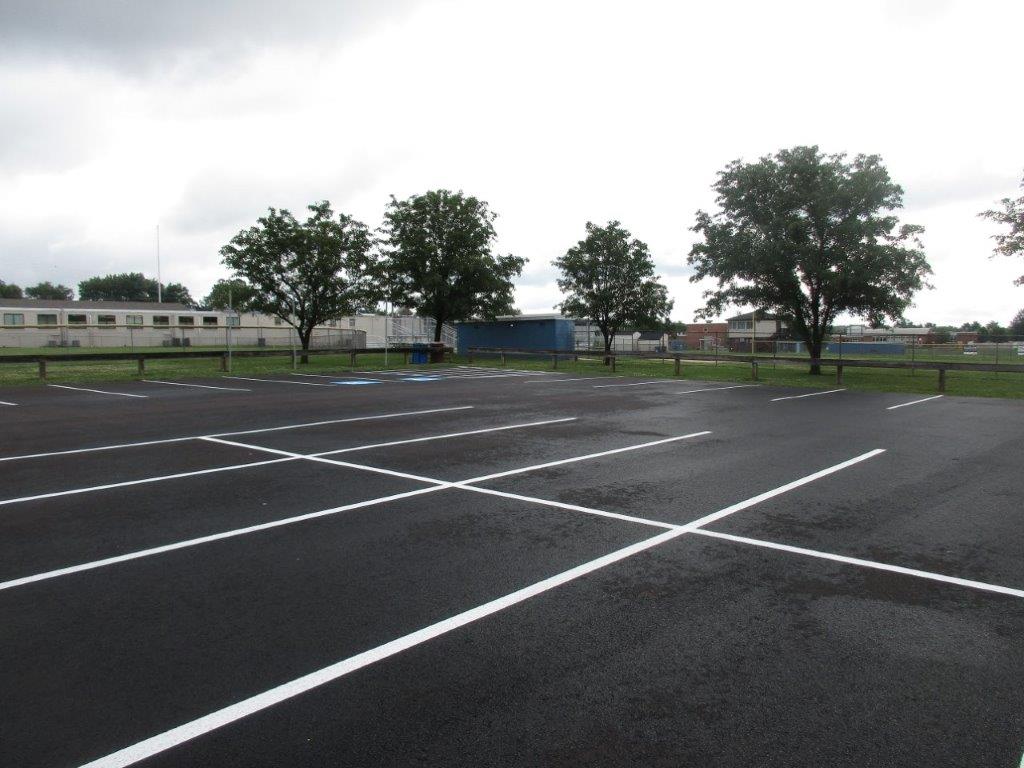 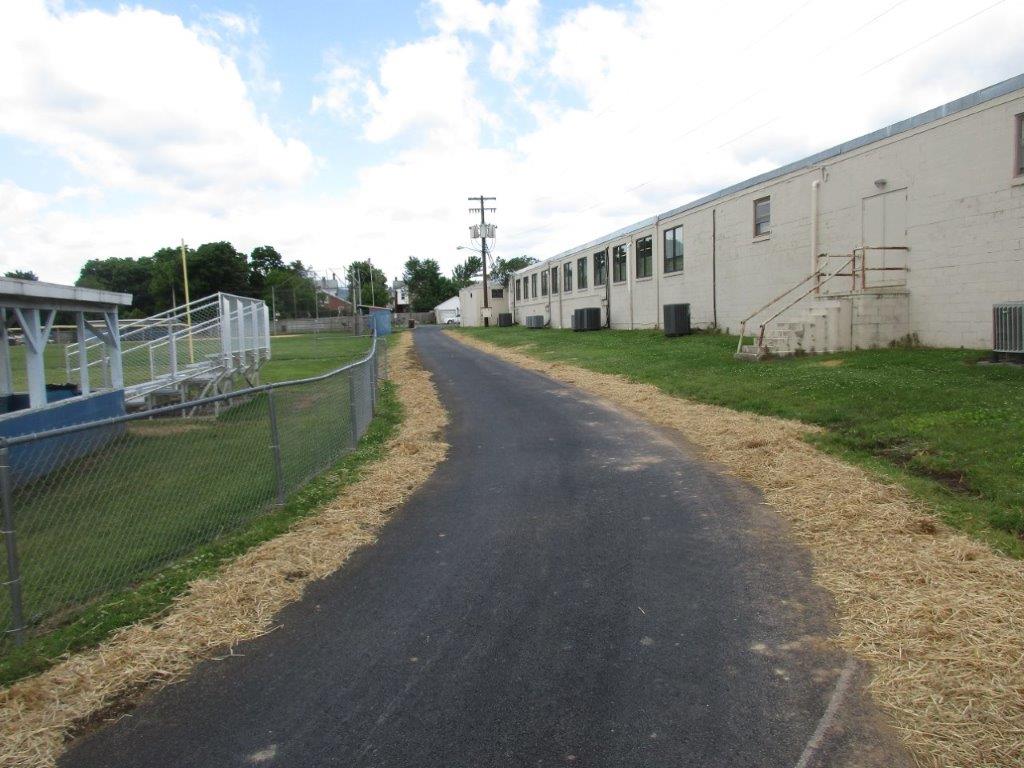 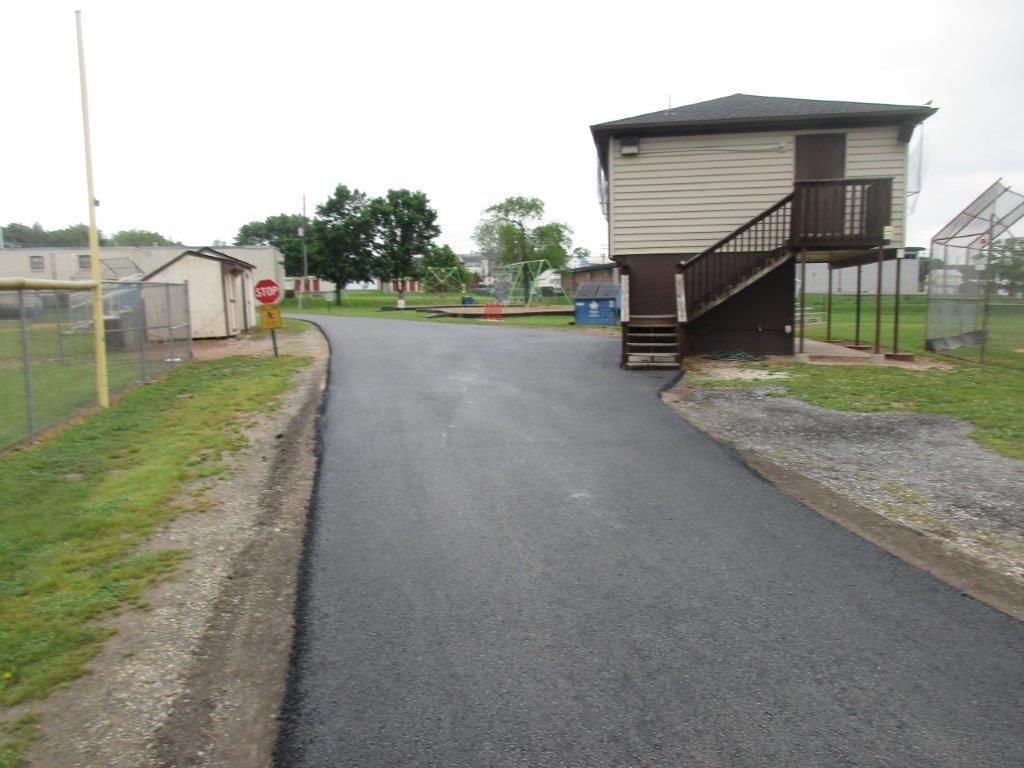 Memorial Park Paving Project
73
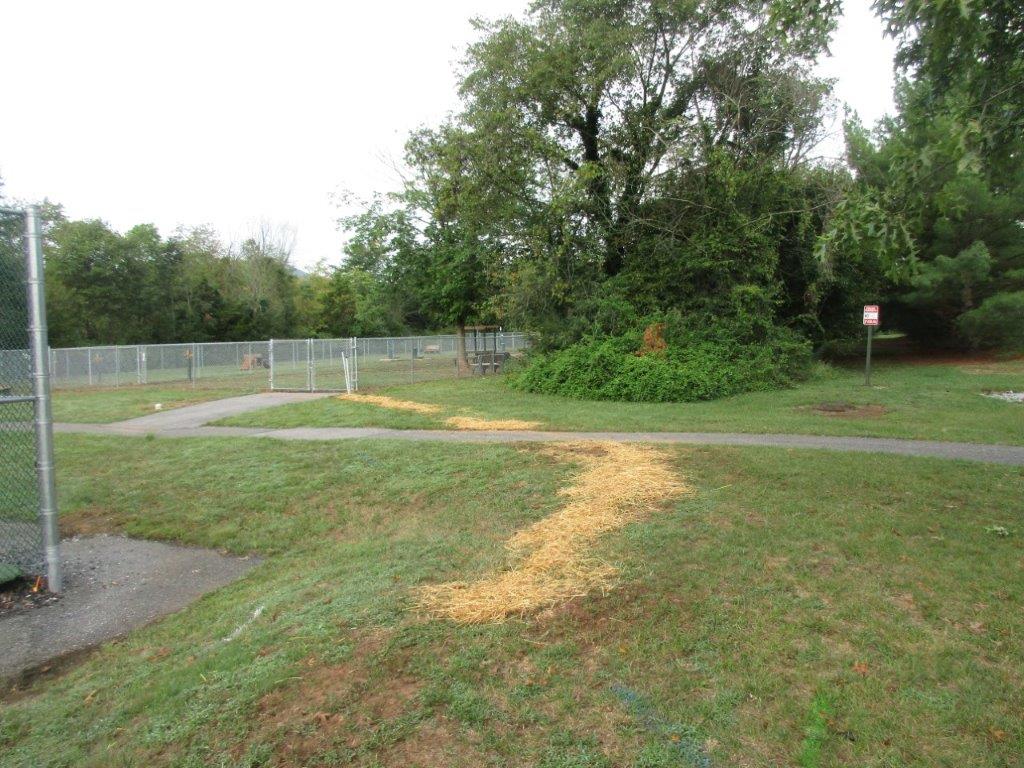 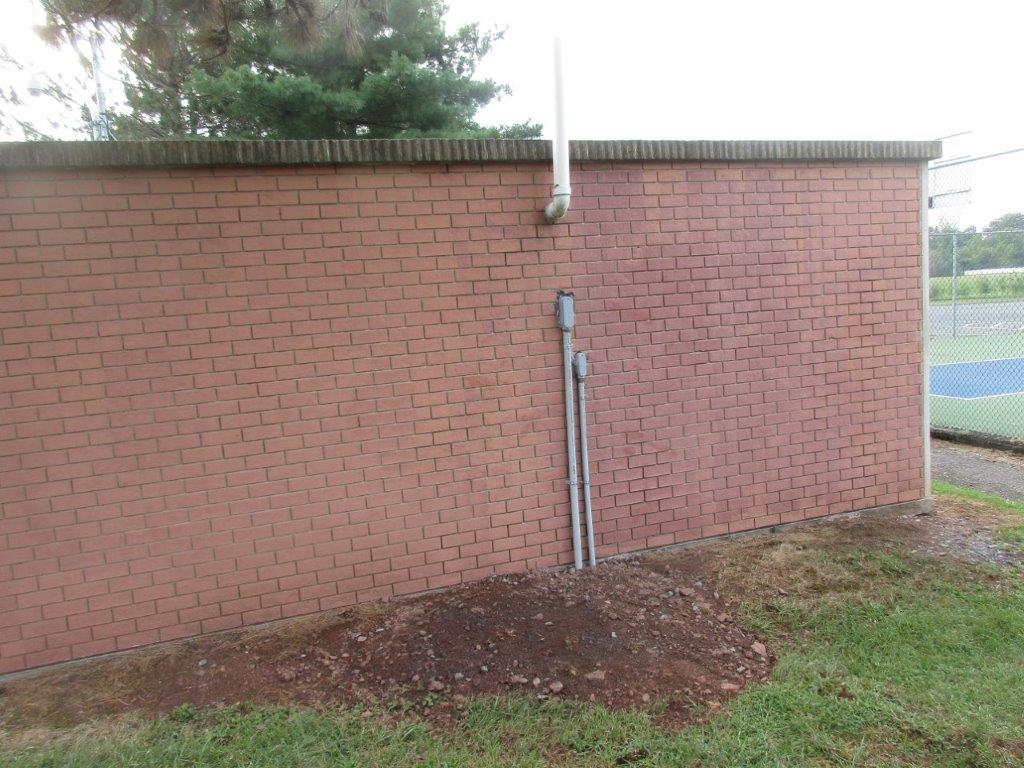 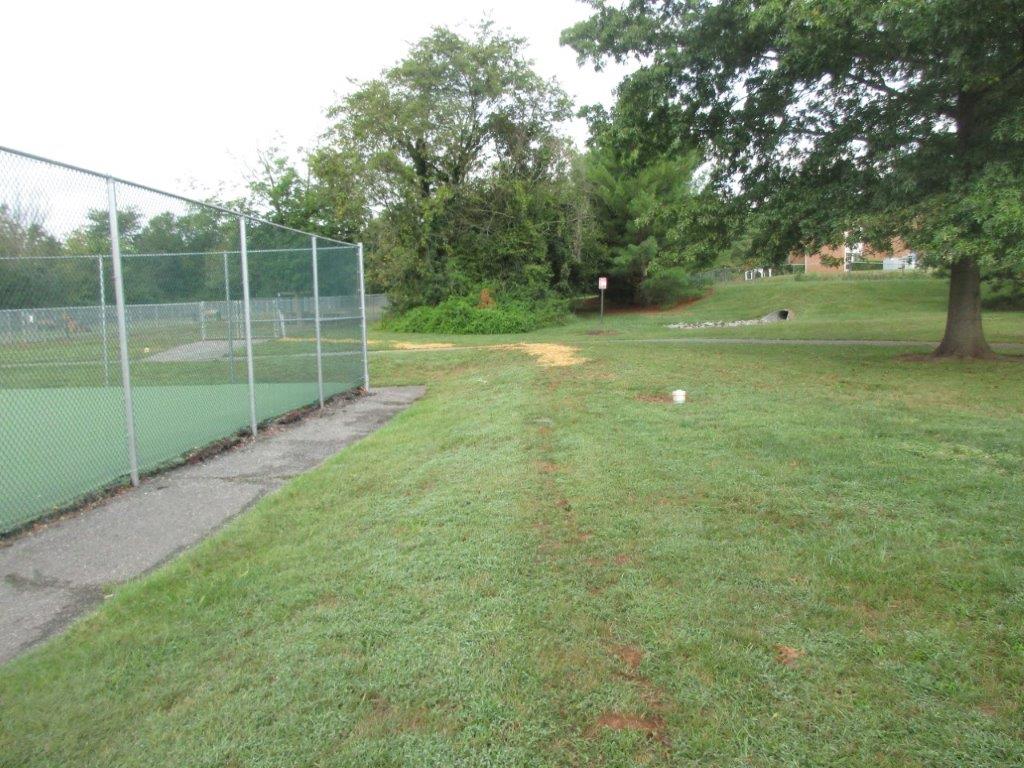 Camera Project at E. Eugene Myers Dog Park
74
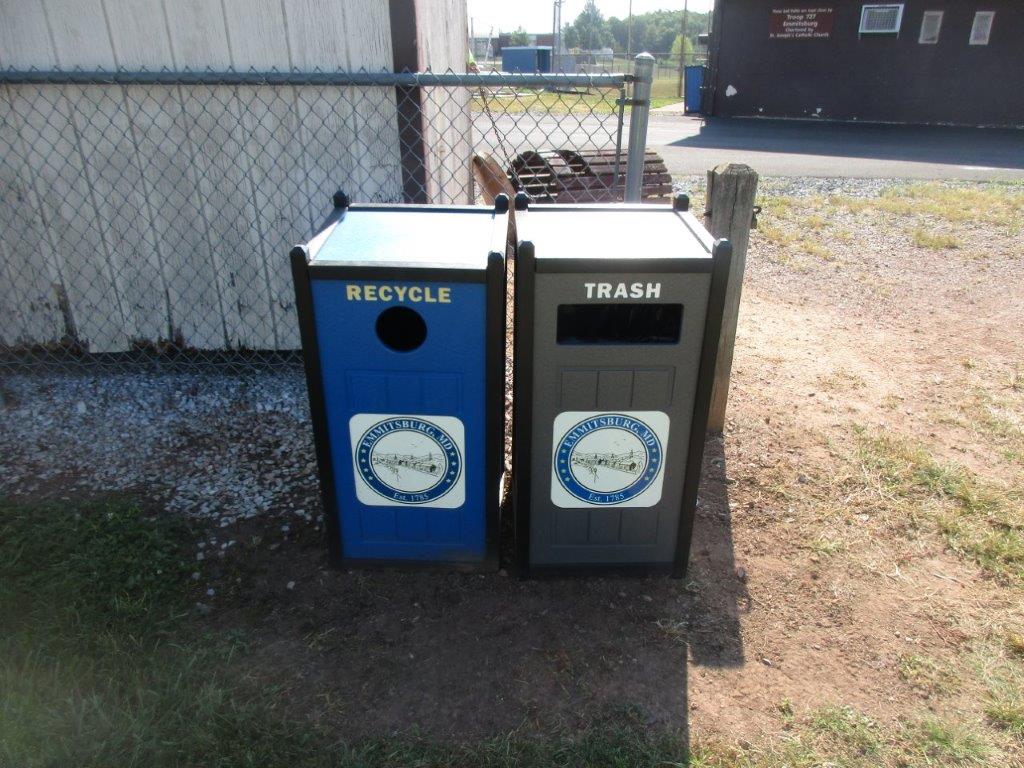 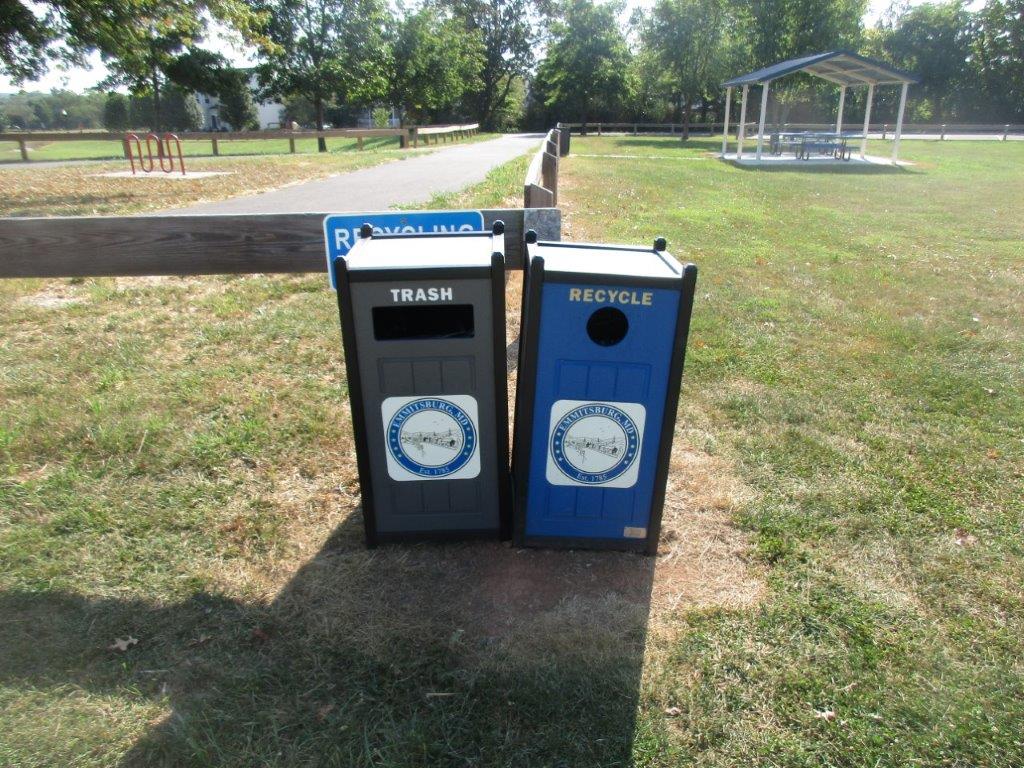 Location: Ballfield #6 in 
Memorial Park
Location: Ballfield #3 in E. Eugene Myers Park
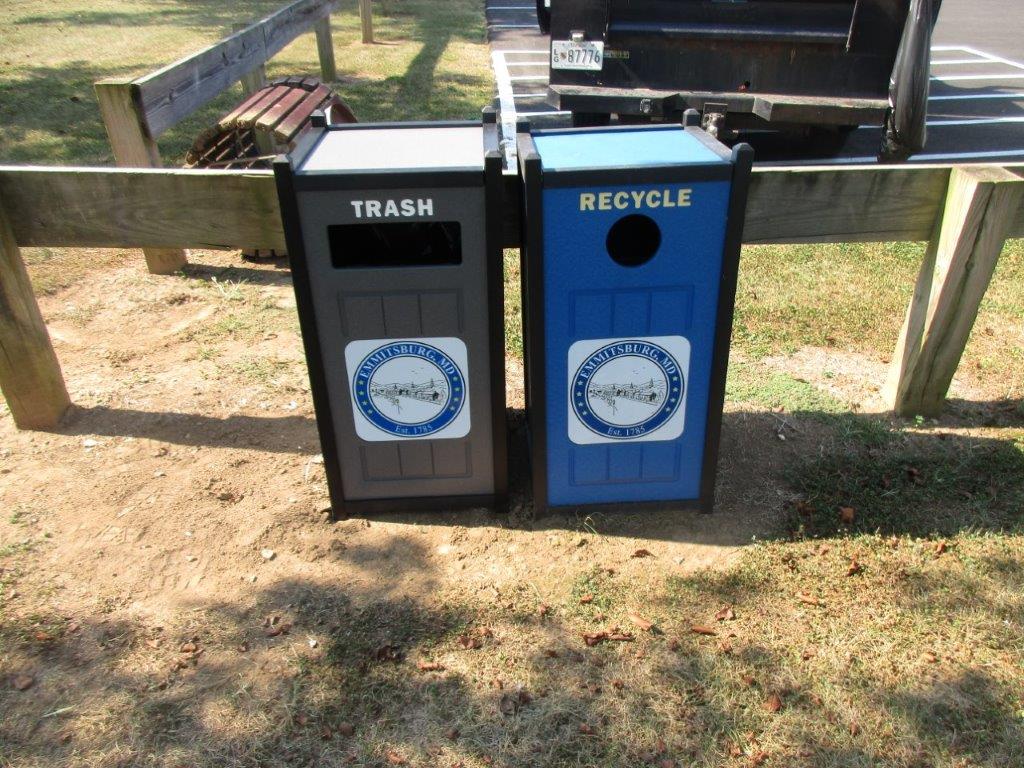 New Park Trash Cans & Recycling Bins
75
Location: Memorial Park Parking Lot
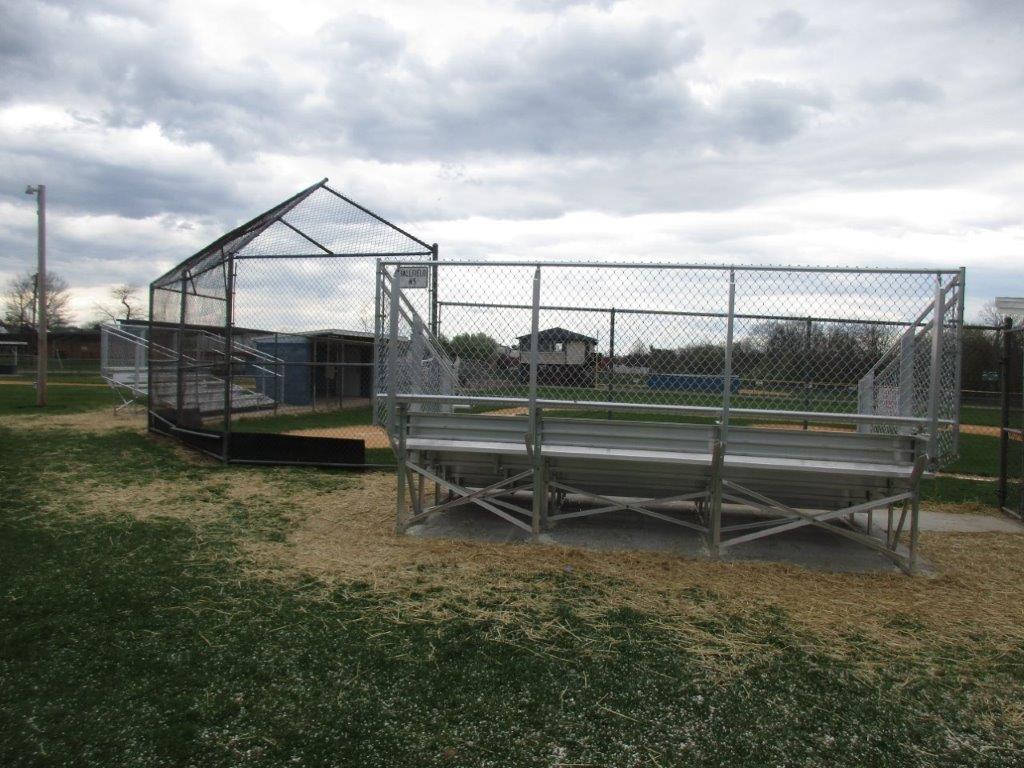 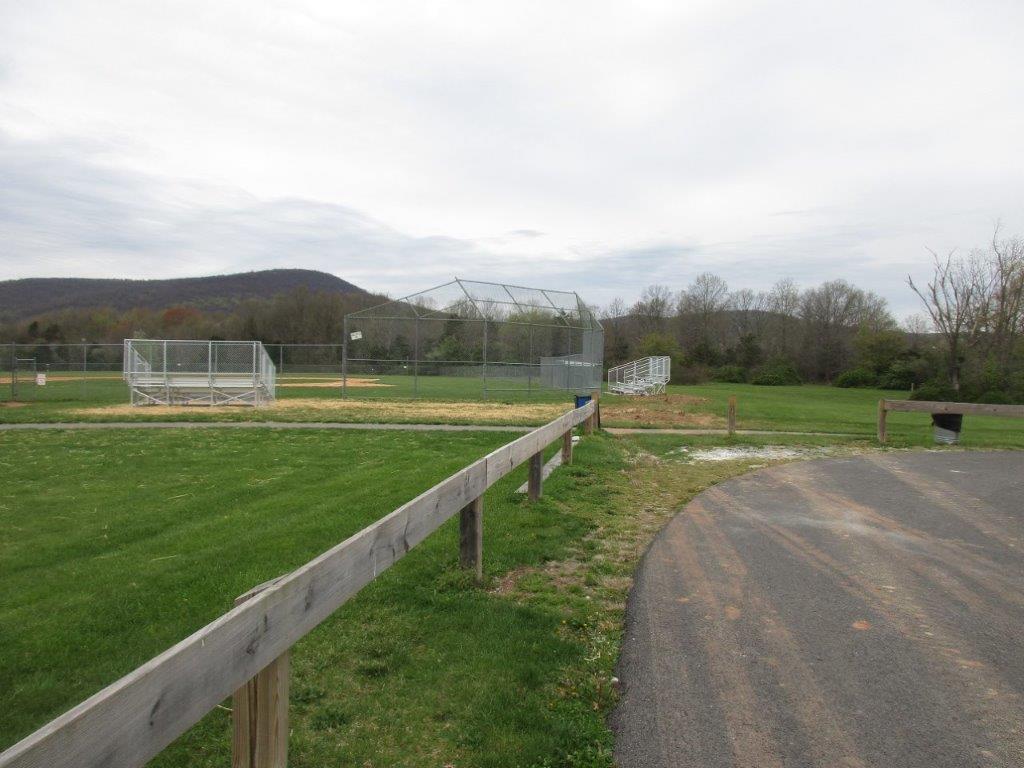 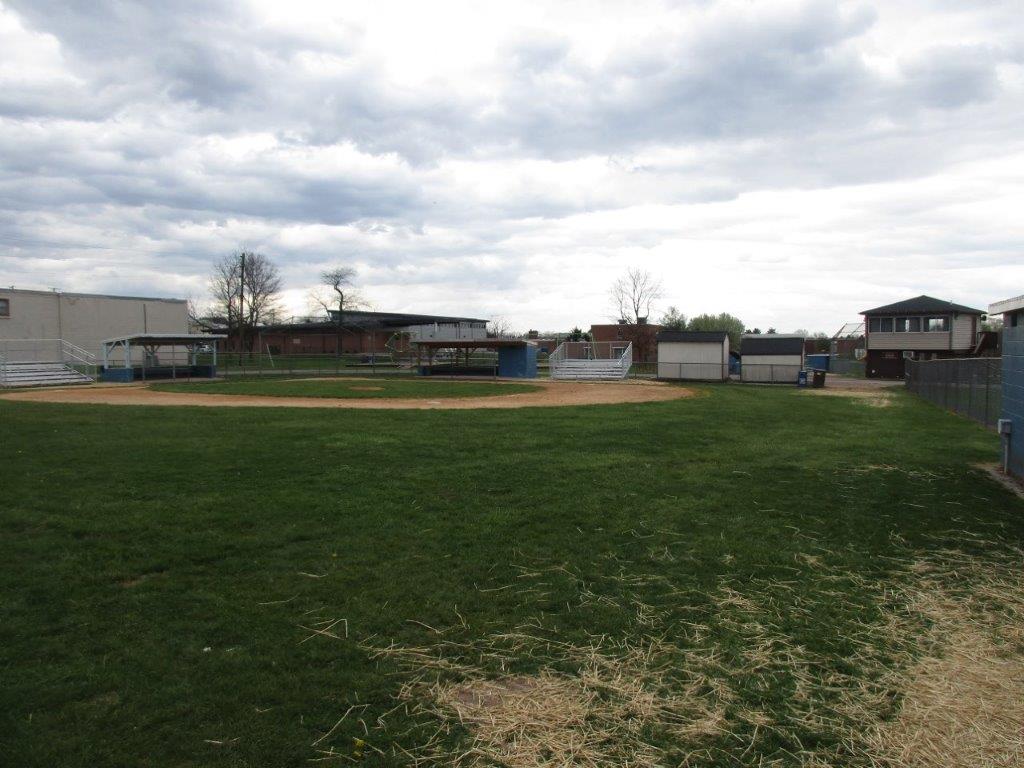 Parks Bleacher Project
76
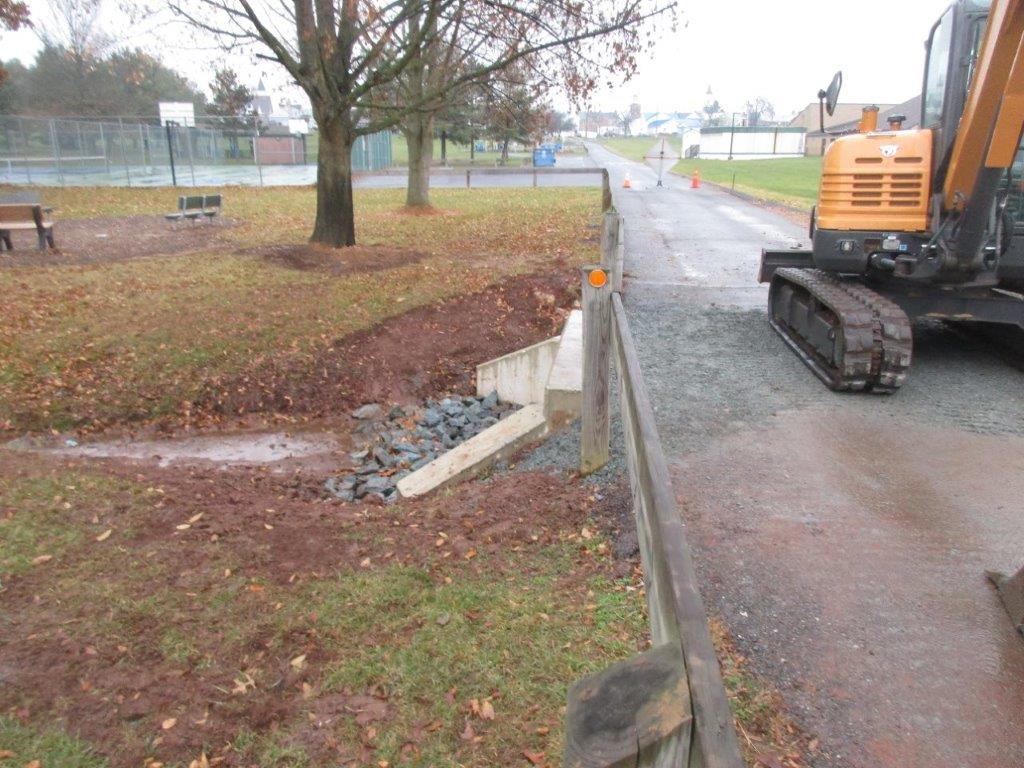 E. Eugene Myers Park Storm Drain Project
77
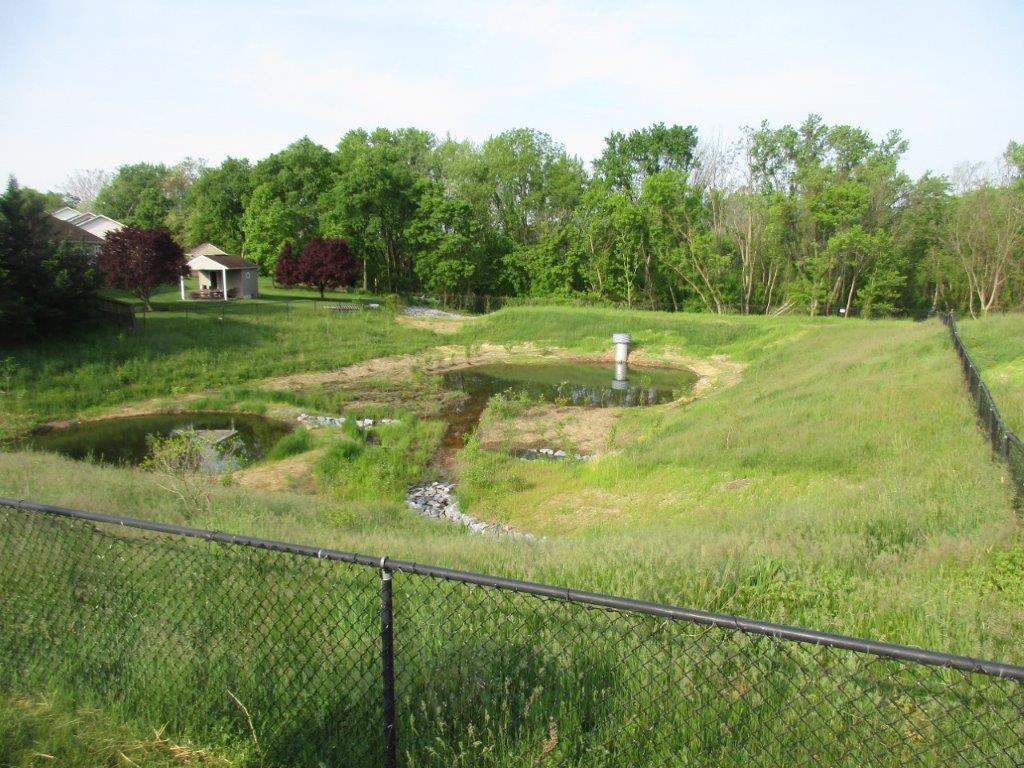 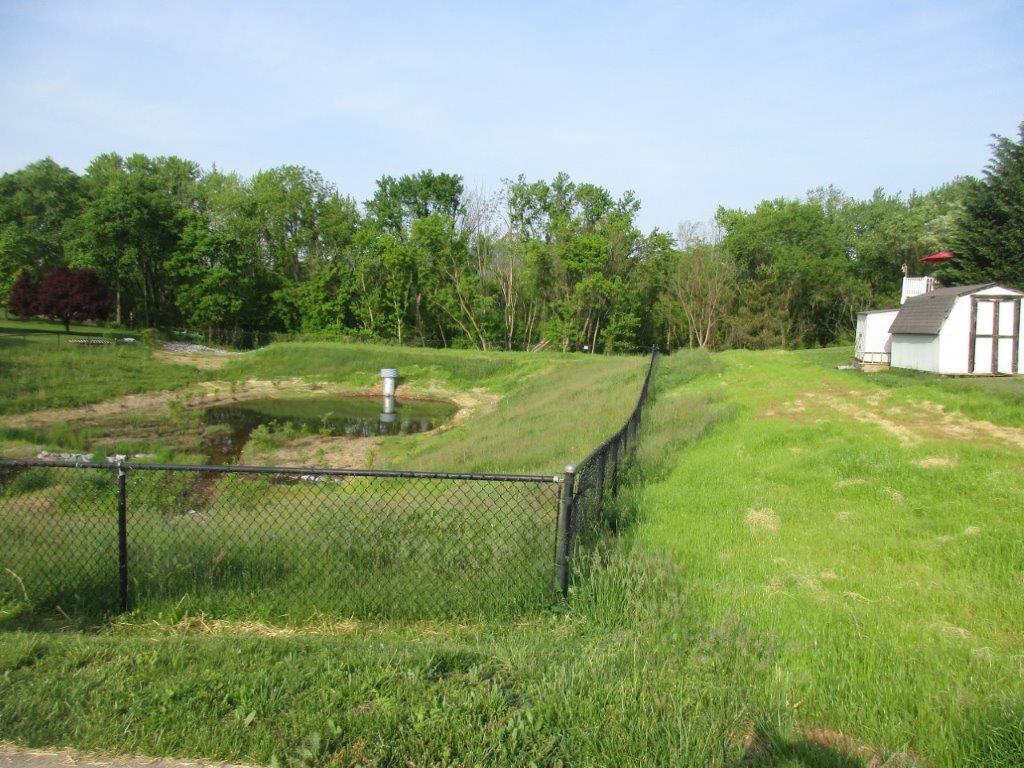 Silo Hill Catch Basin Project
78
New Vehicle 2022 Ford F250 4X4
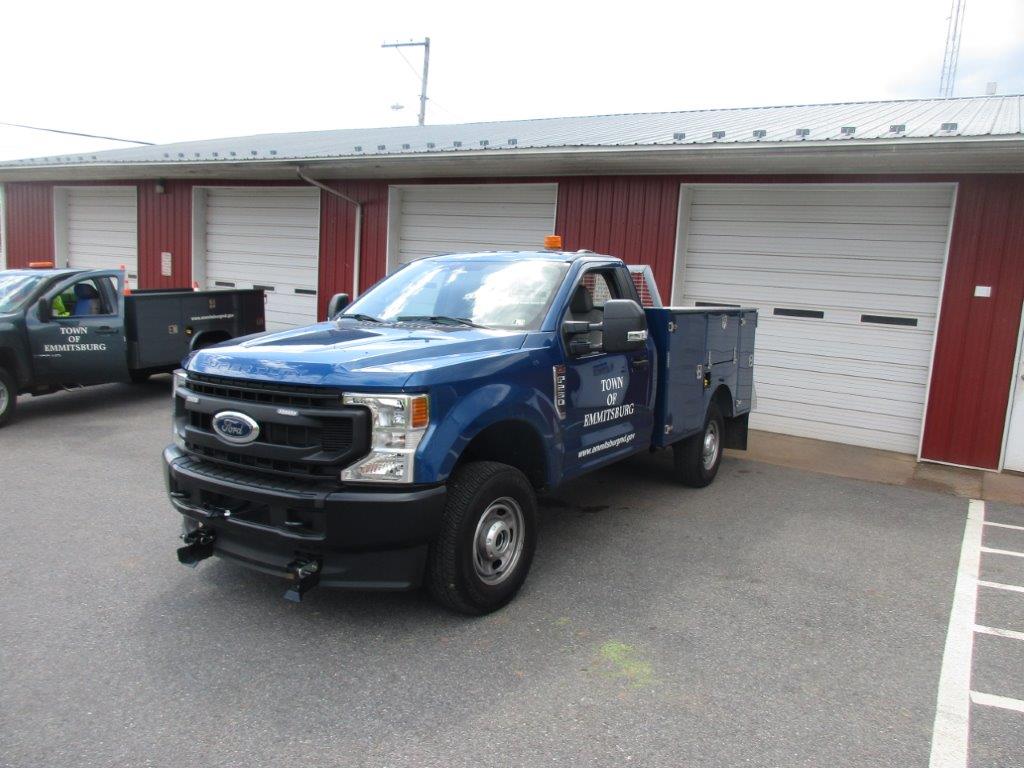 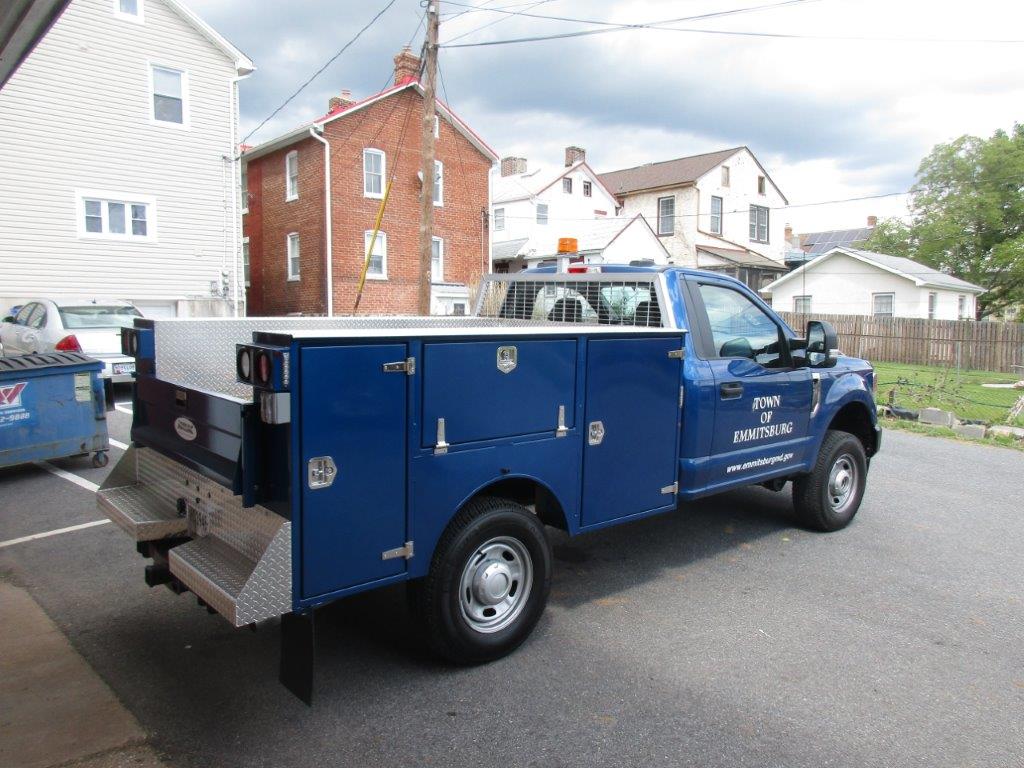 79
Tree Plantings
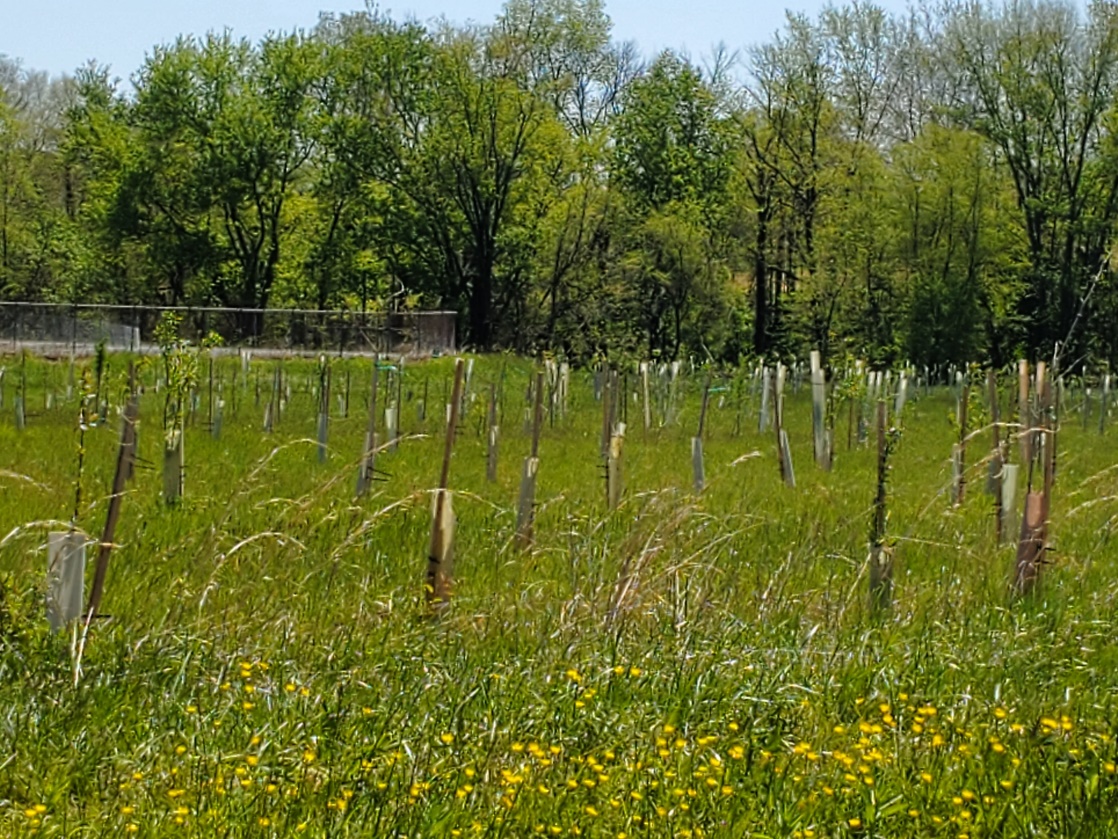 Recertified 5th Year 
Tree City USA Town
80
Community Legacy Grant at 106 E Main St.
BEFORE
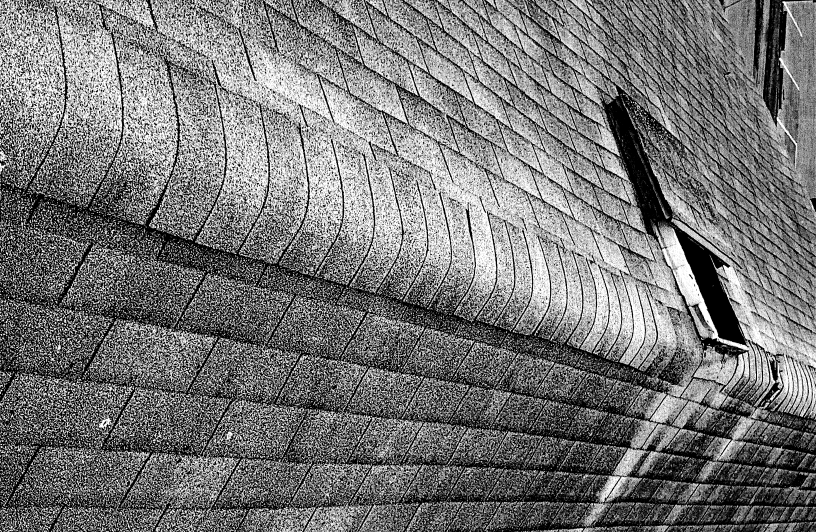 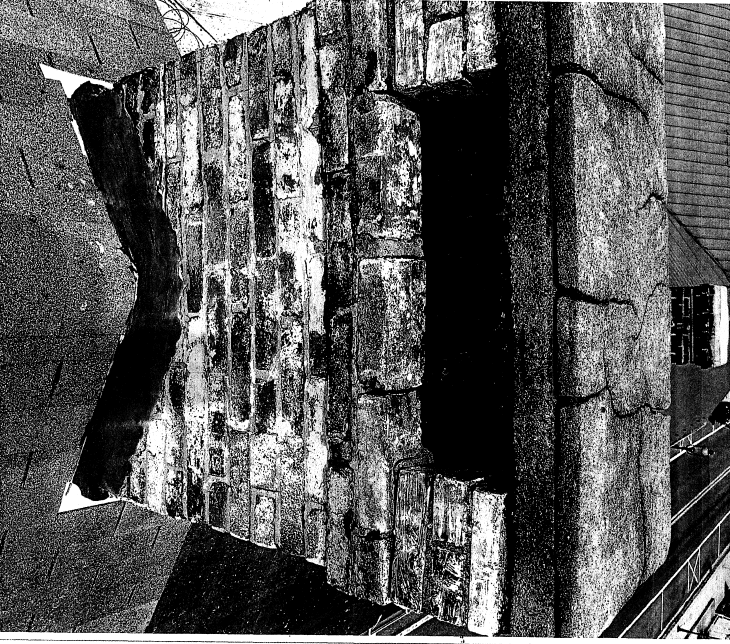 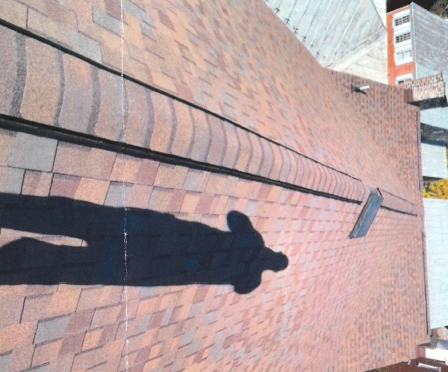 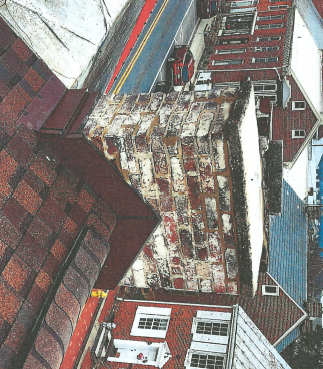 BEFORE
AFTER
81
AFTER
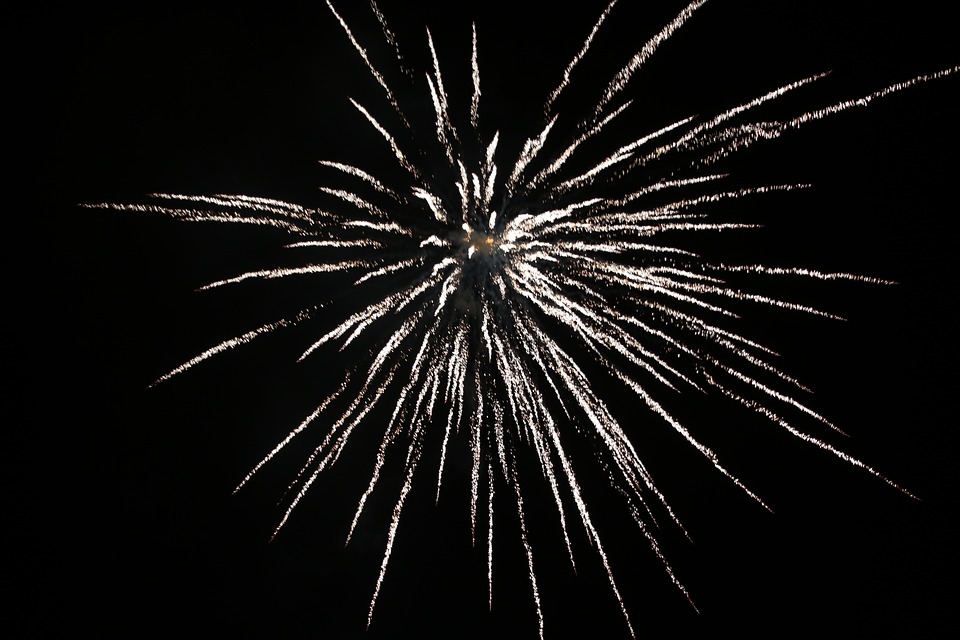 Town Events: FY2023
82
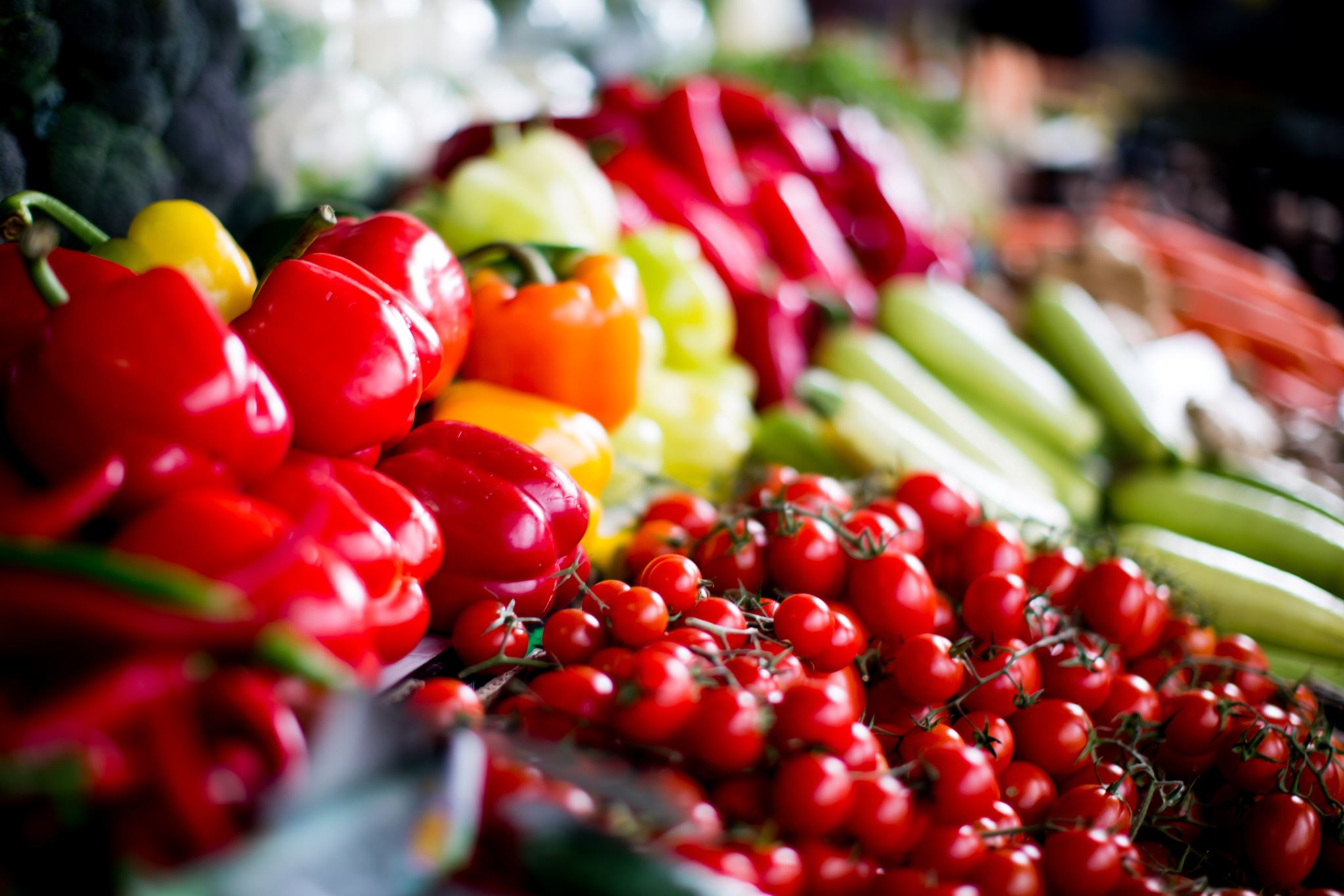 Farmers Market
Farmer’s Market hours have changed and now are open from 2pm – 8pm.
Food Trucks and alcohol tasting
Activities for the children.
Variety farmers from fresh produce, to meat and eggs, and baked goods.
Variety of vendors including Scentsy, hand made crafts, and more.
83
National Night Out
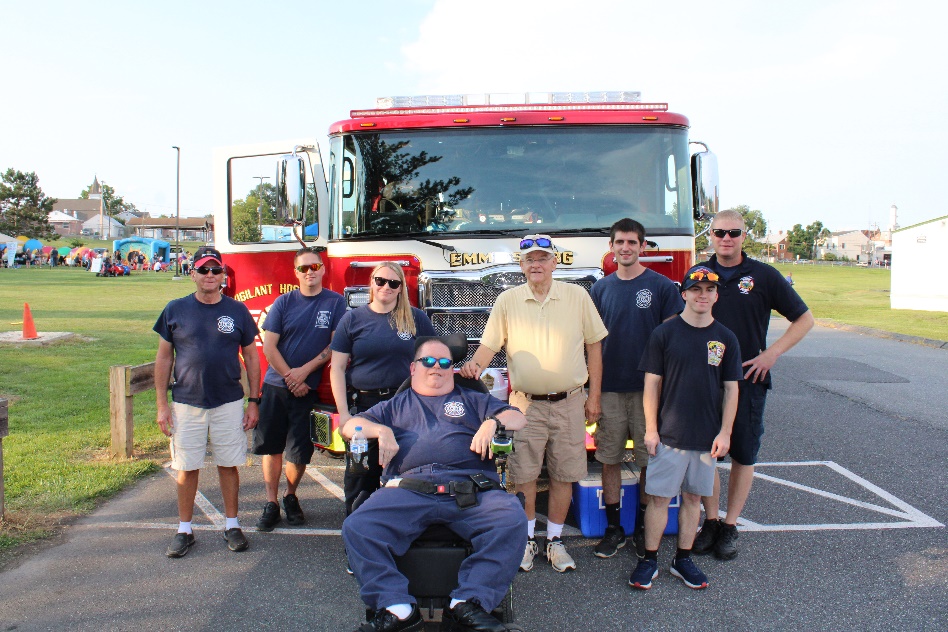 Pool Parties
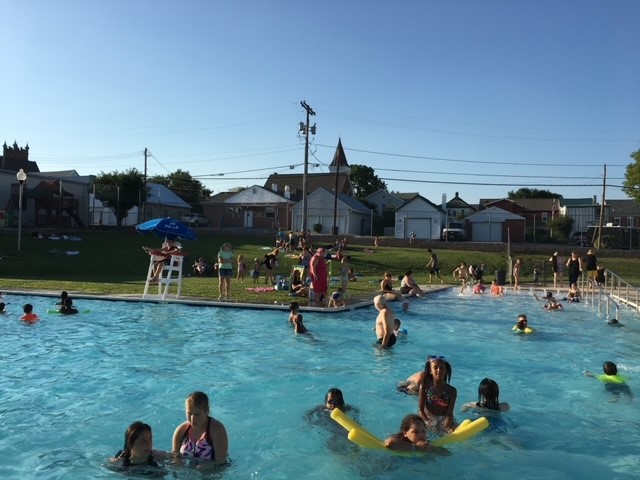 84
Earth Day 2023
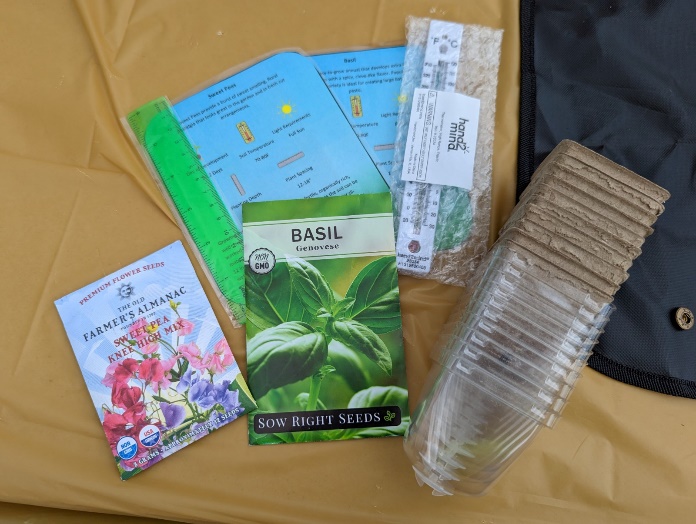 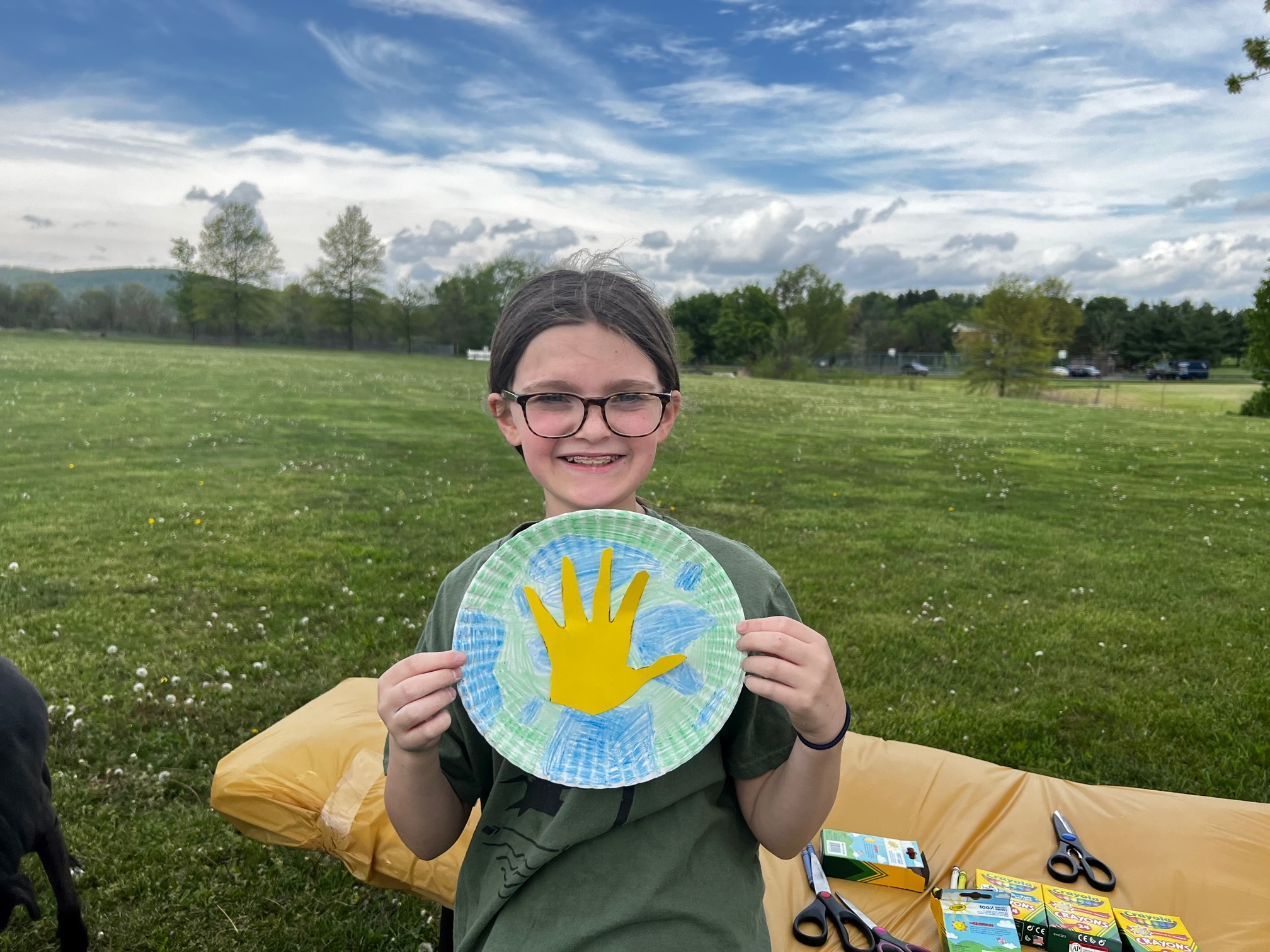 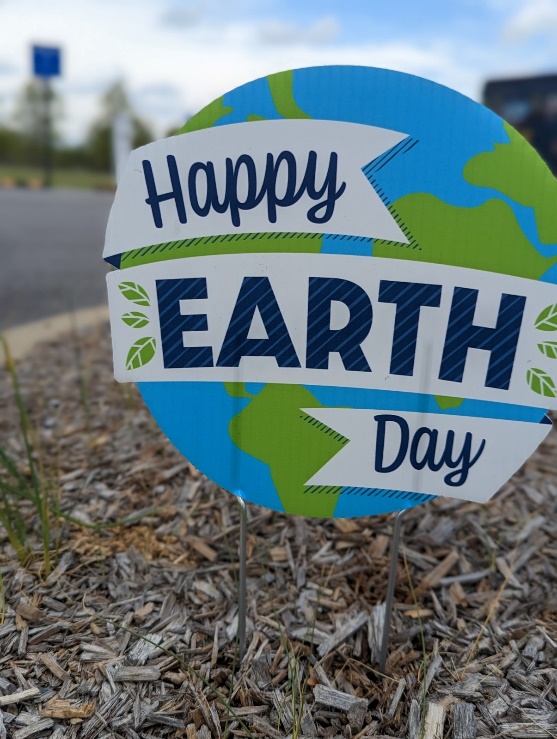 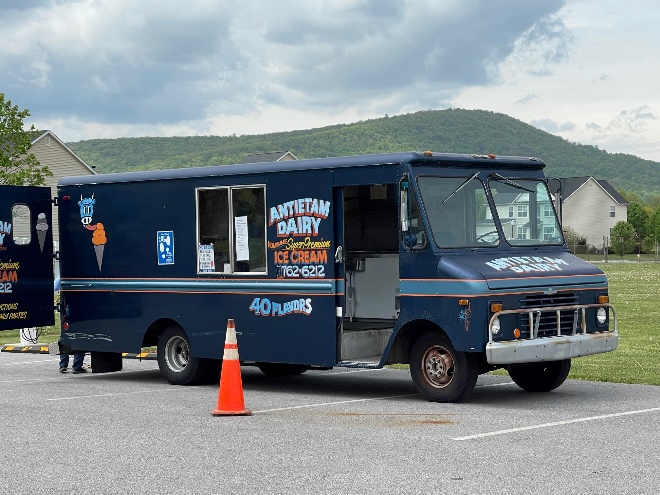 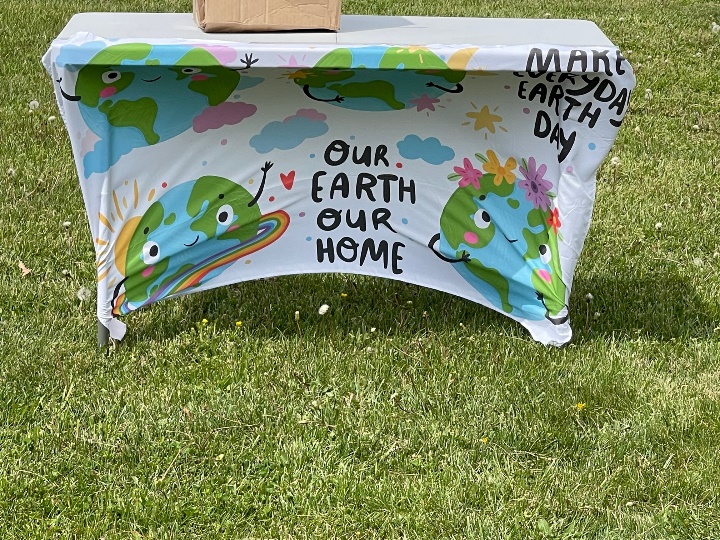 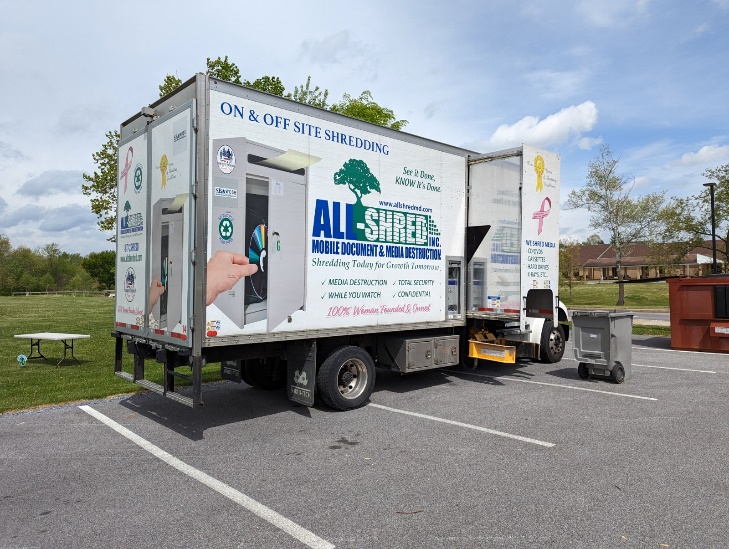 85
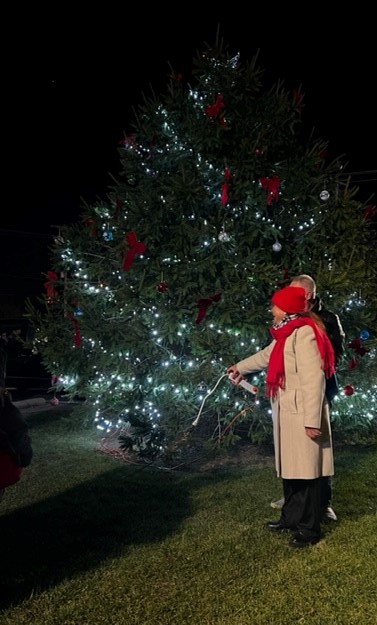 Christmas Tree Lighting
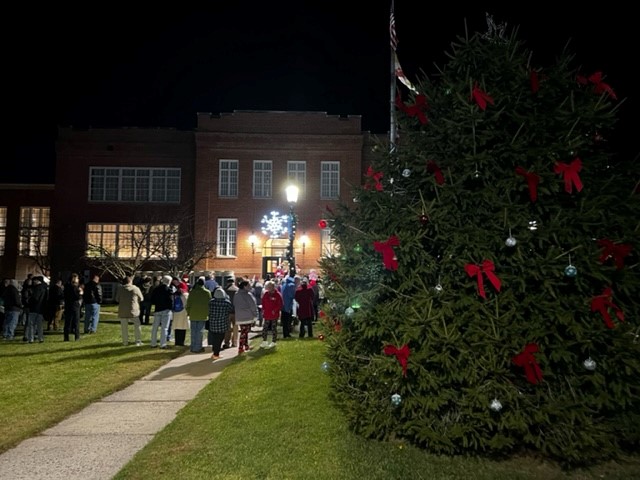 86
Grants Applied For In FY 2022
87
Grants Applied For In FY 2023	        *Continued..
88
Grants Applied For In FY 2023	        *Continued...
89
Grants Applied For In FY 2023
90
Total Applied For: $8,881,964.00
Future Grants For FY 2024
91
**And other grants as needs arise and they are discovered
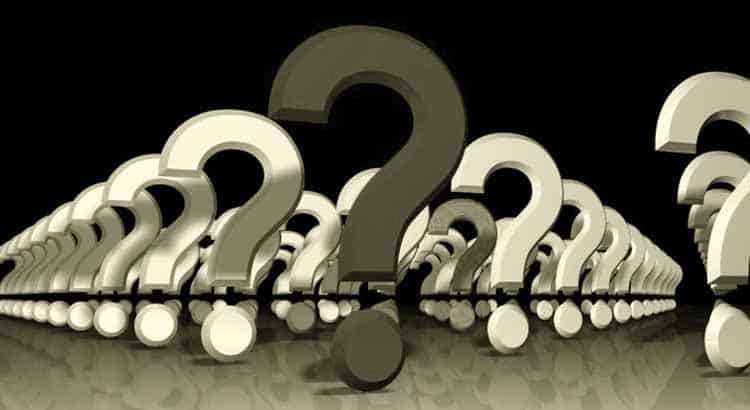 Discussion – Questions?
92
This Photo by Unknown Author is licensed under CC BY-NC-ND